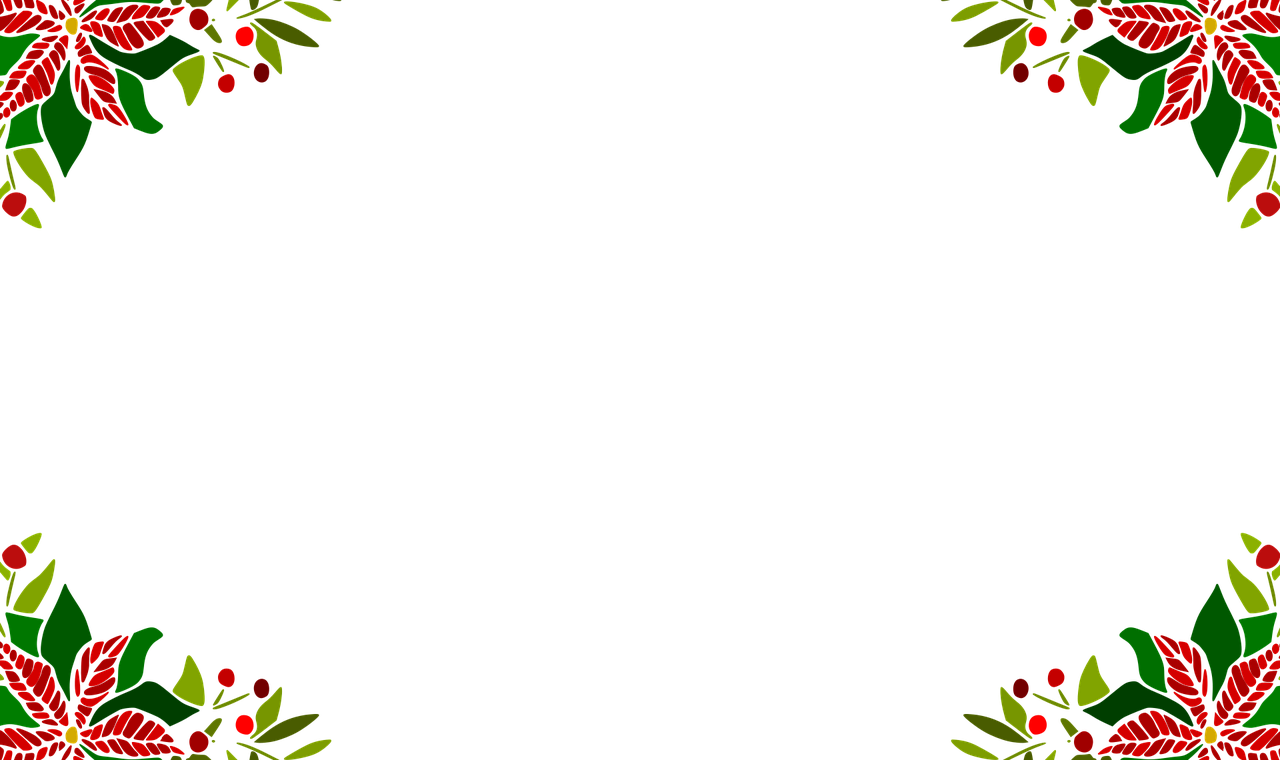 Christmas Picture Riddles
Can you solve the riddles?
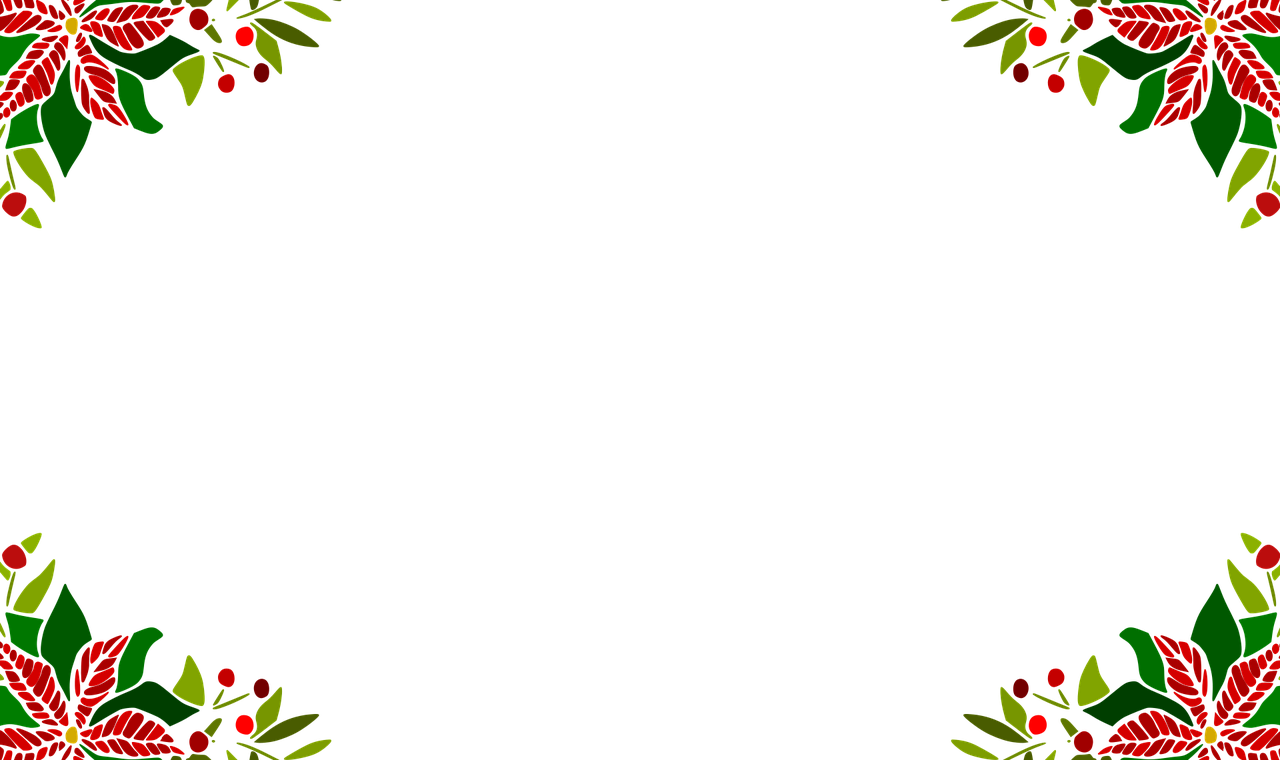 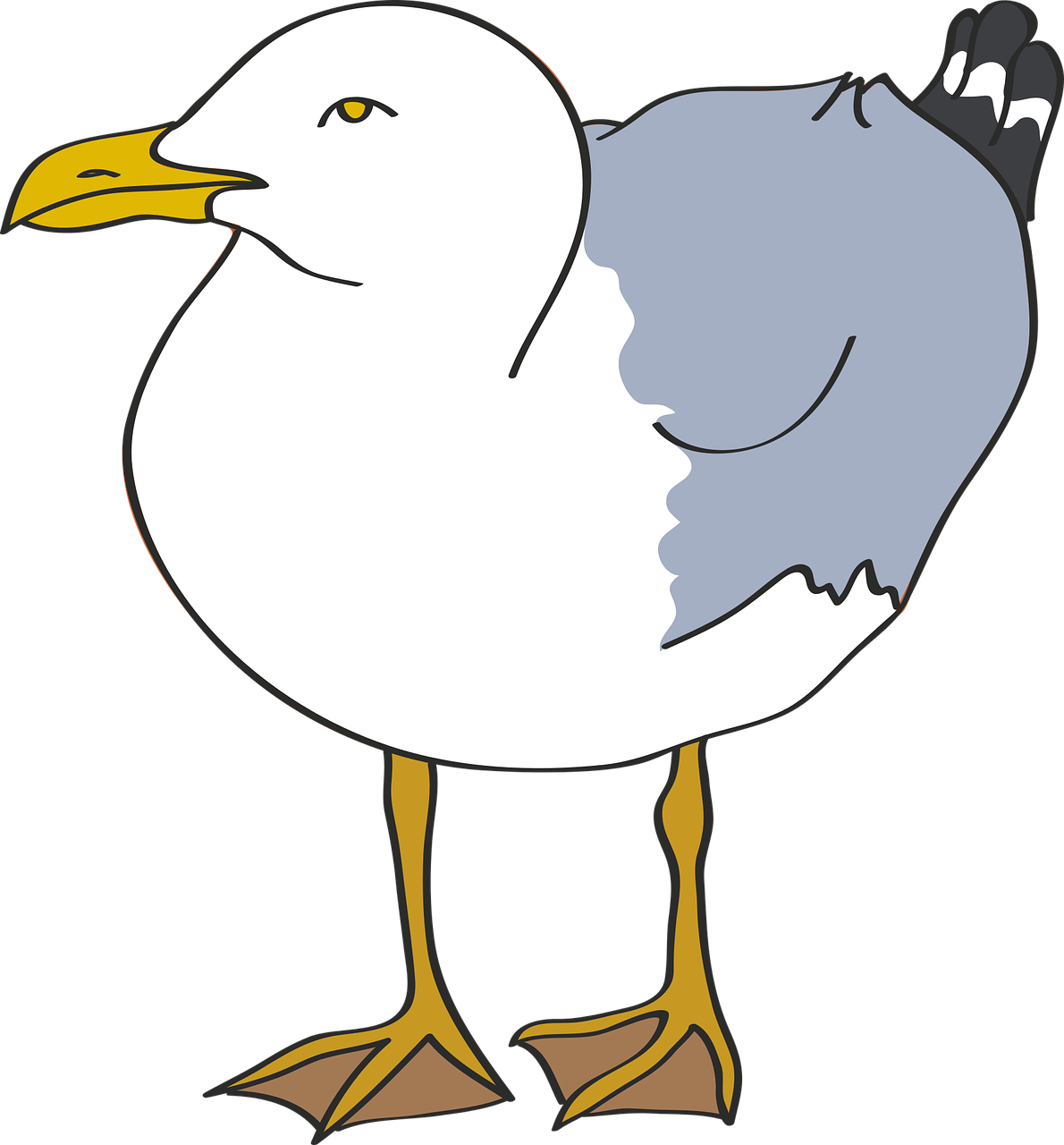 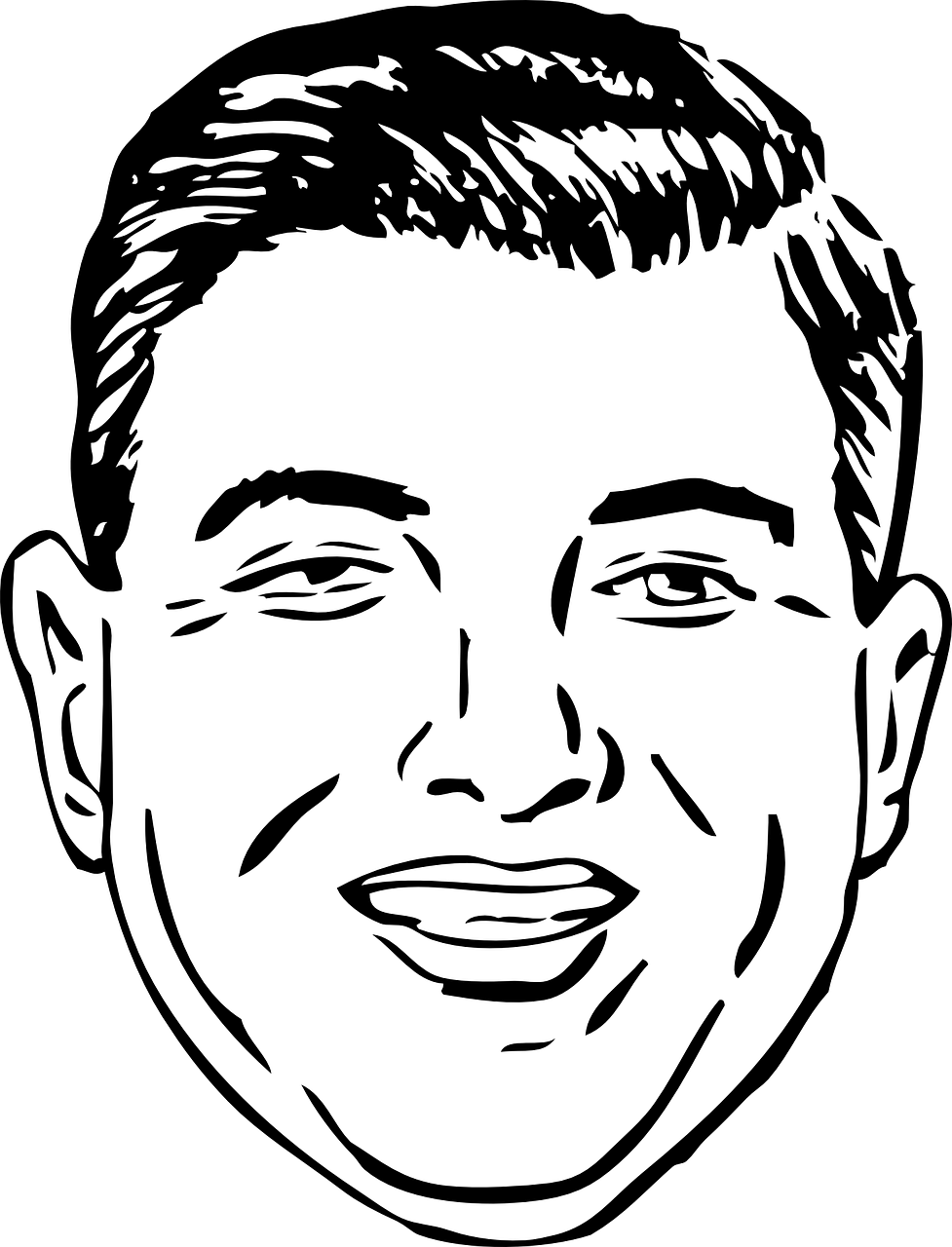 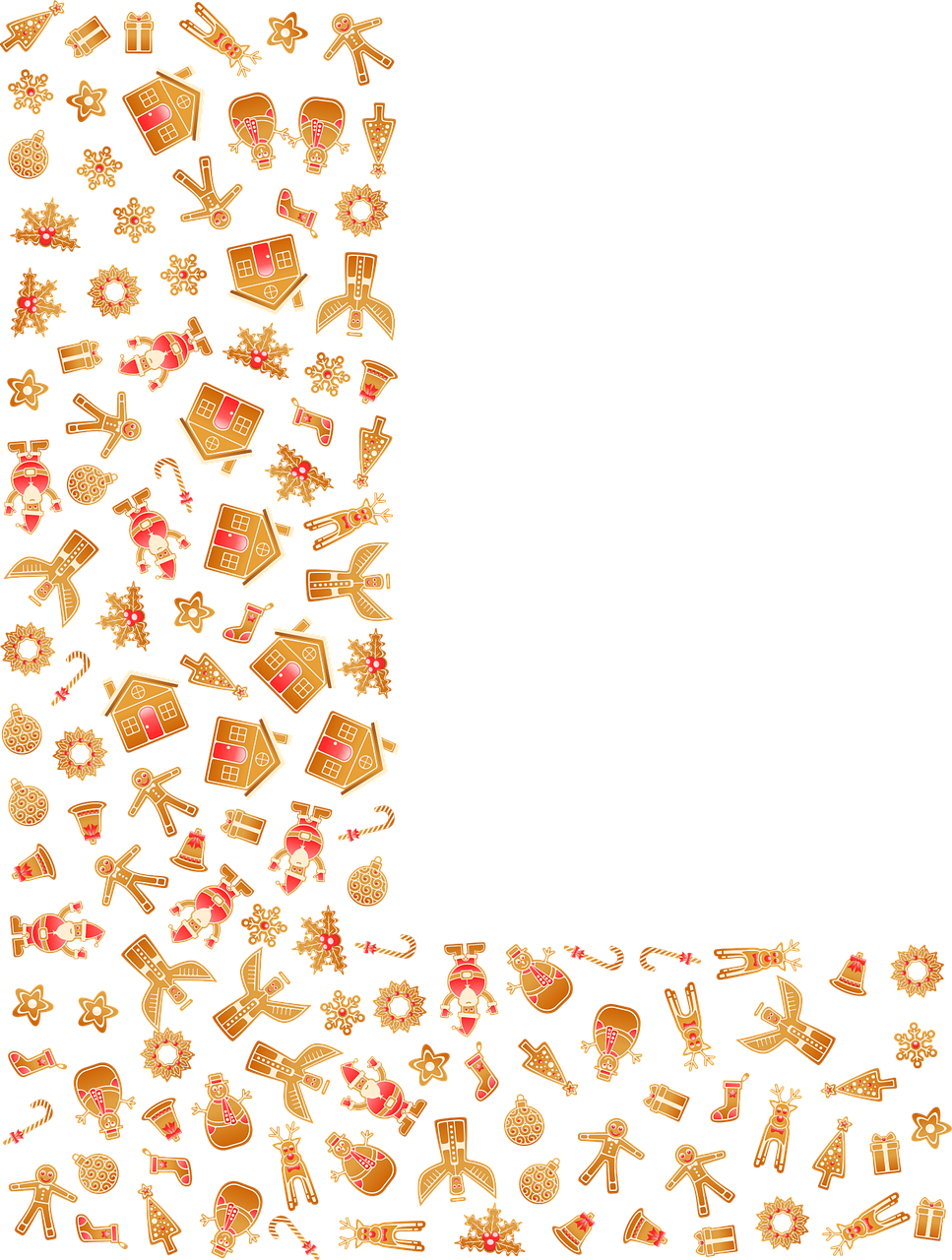 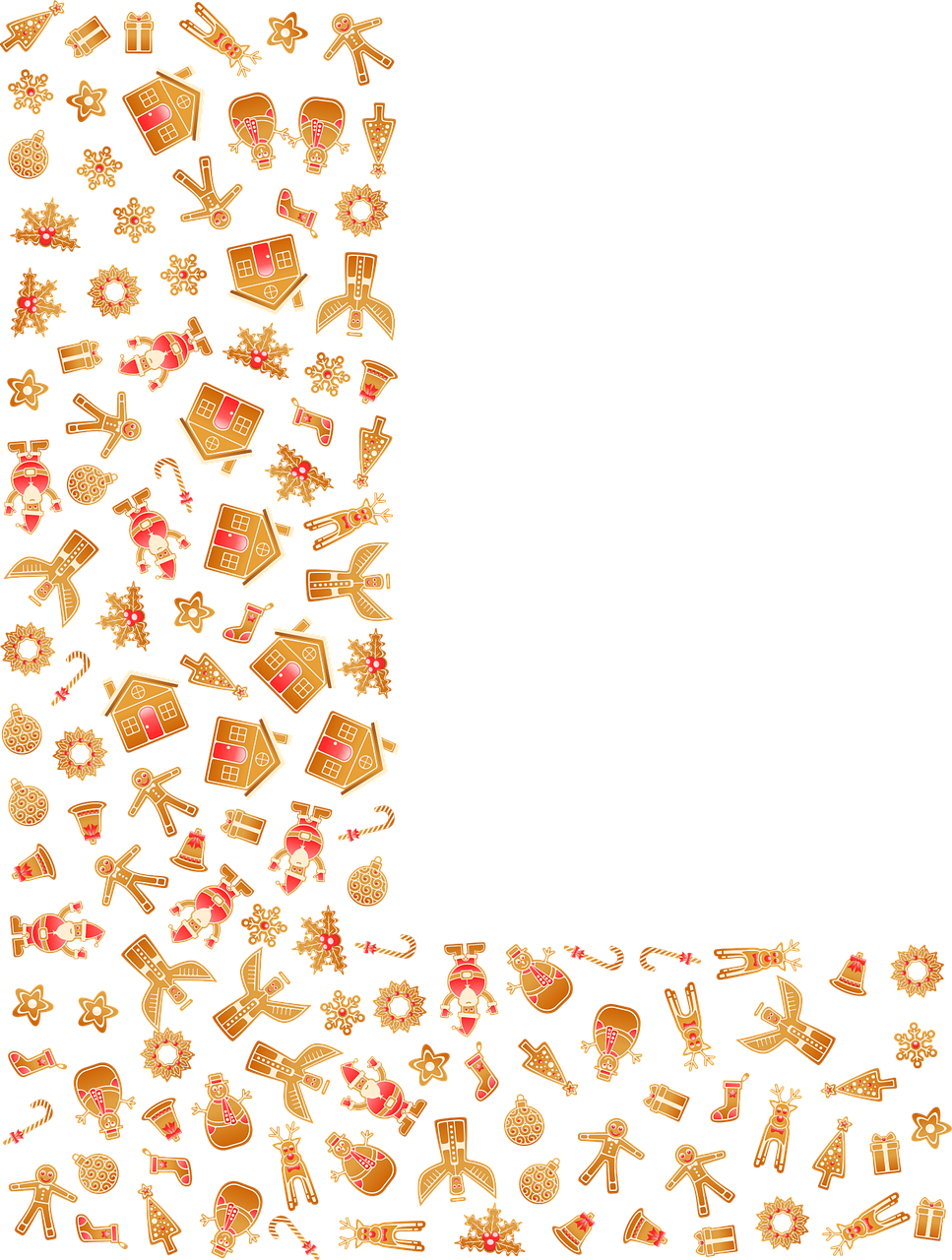 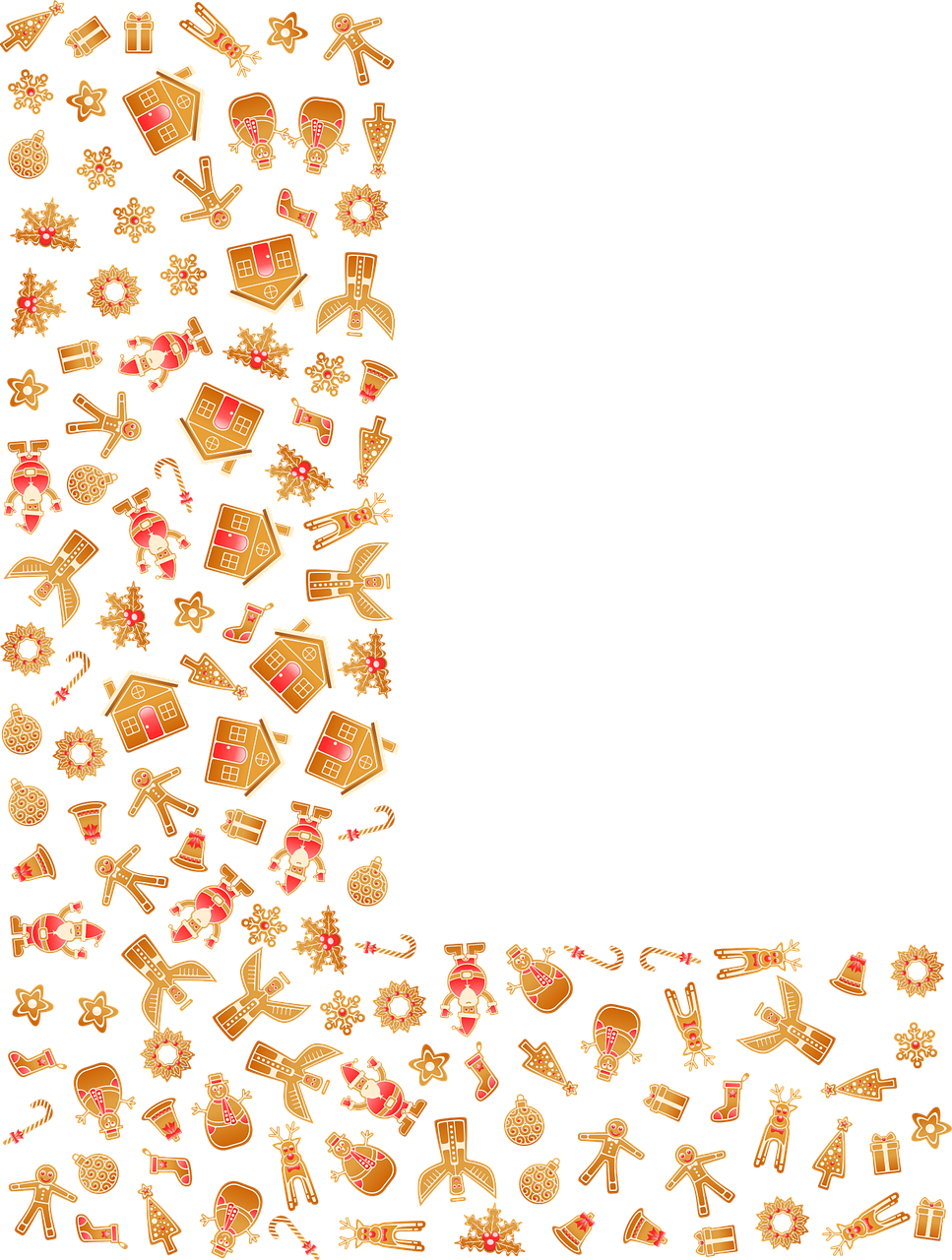 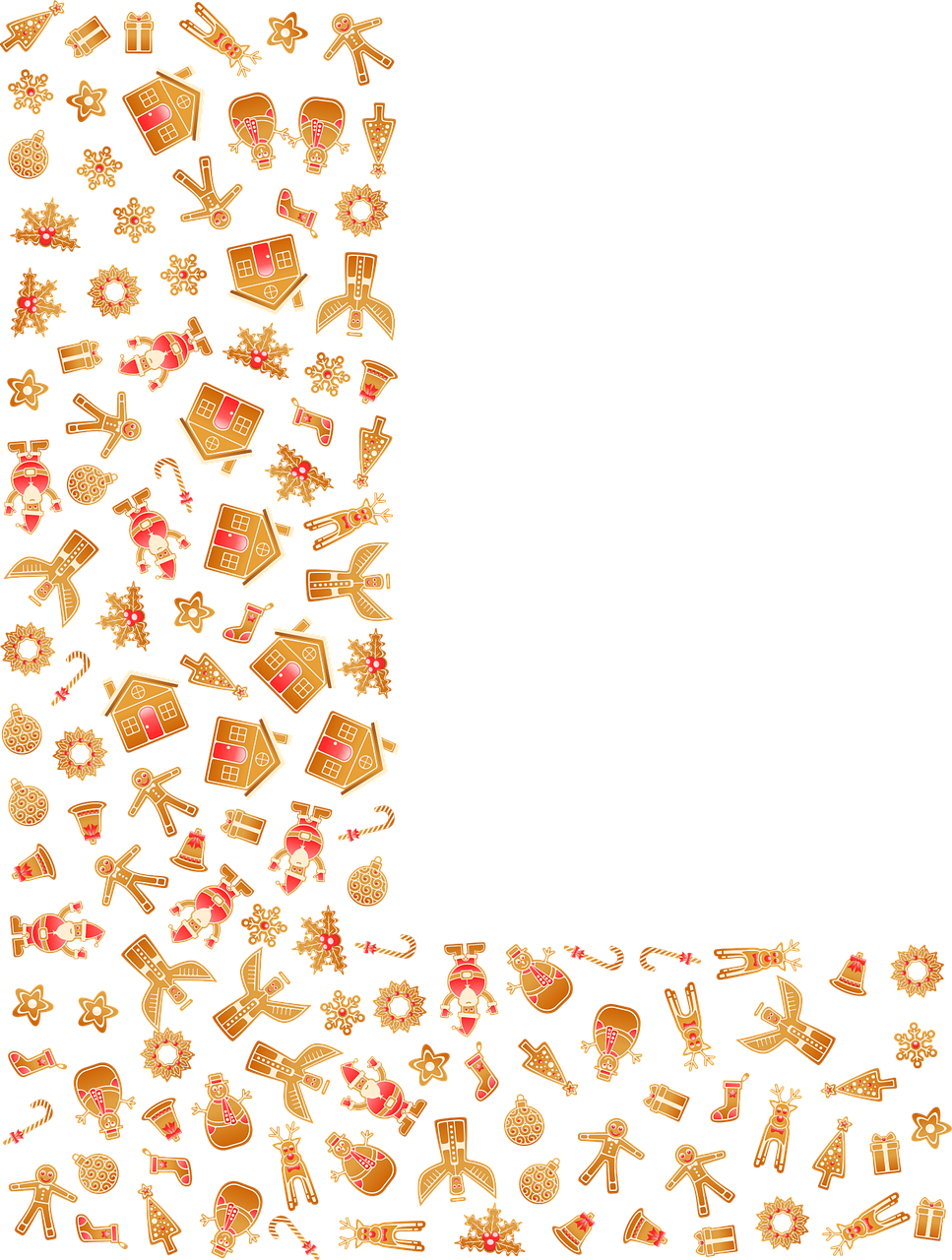 B
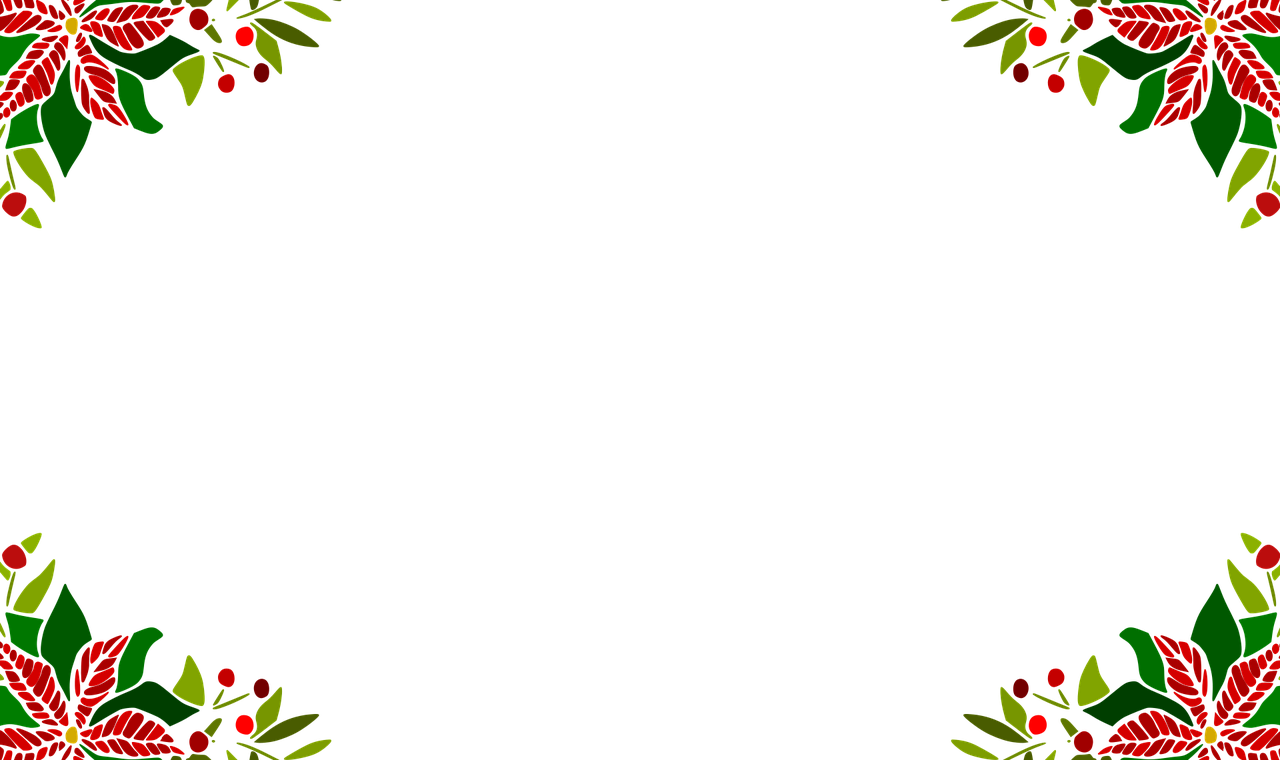 Answer
Jingle Bells
chin + gull  
b + Ls
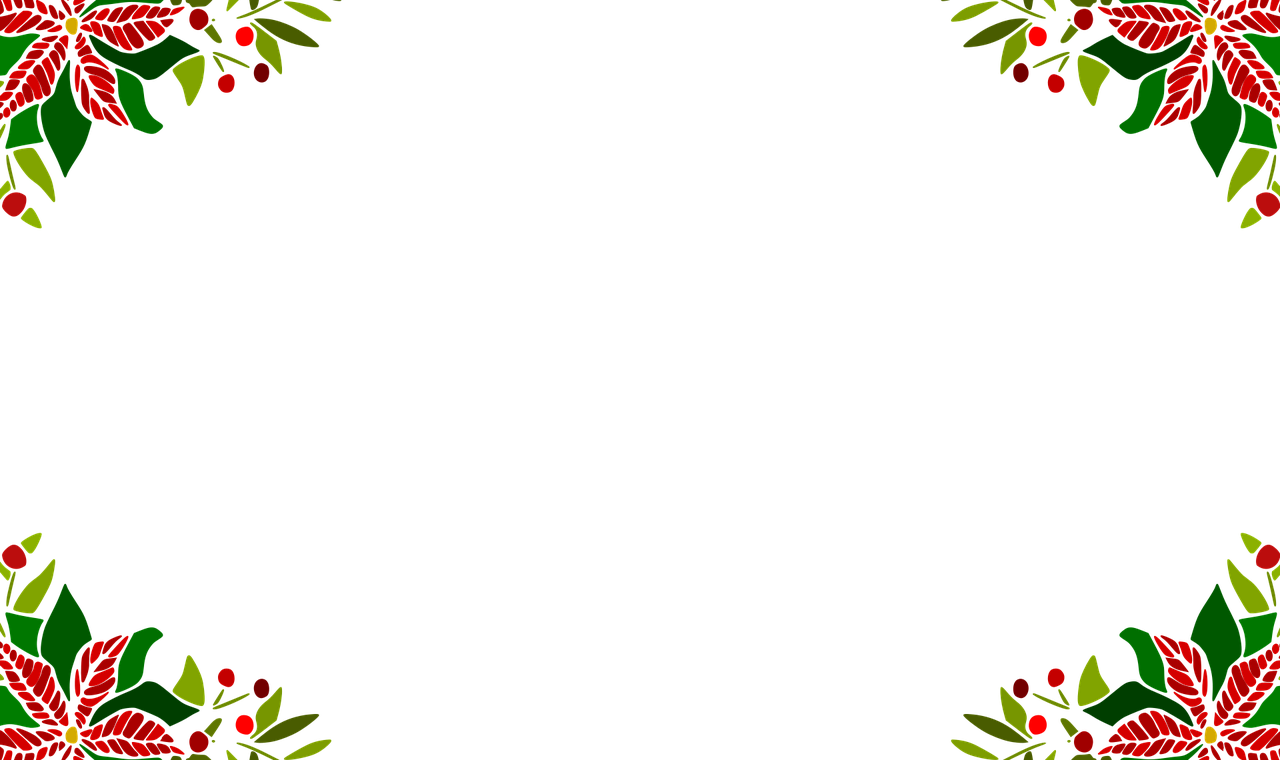 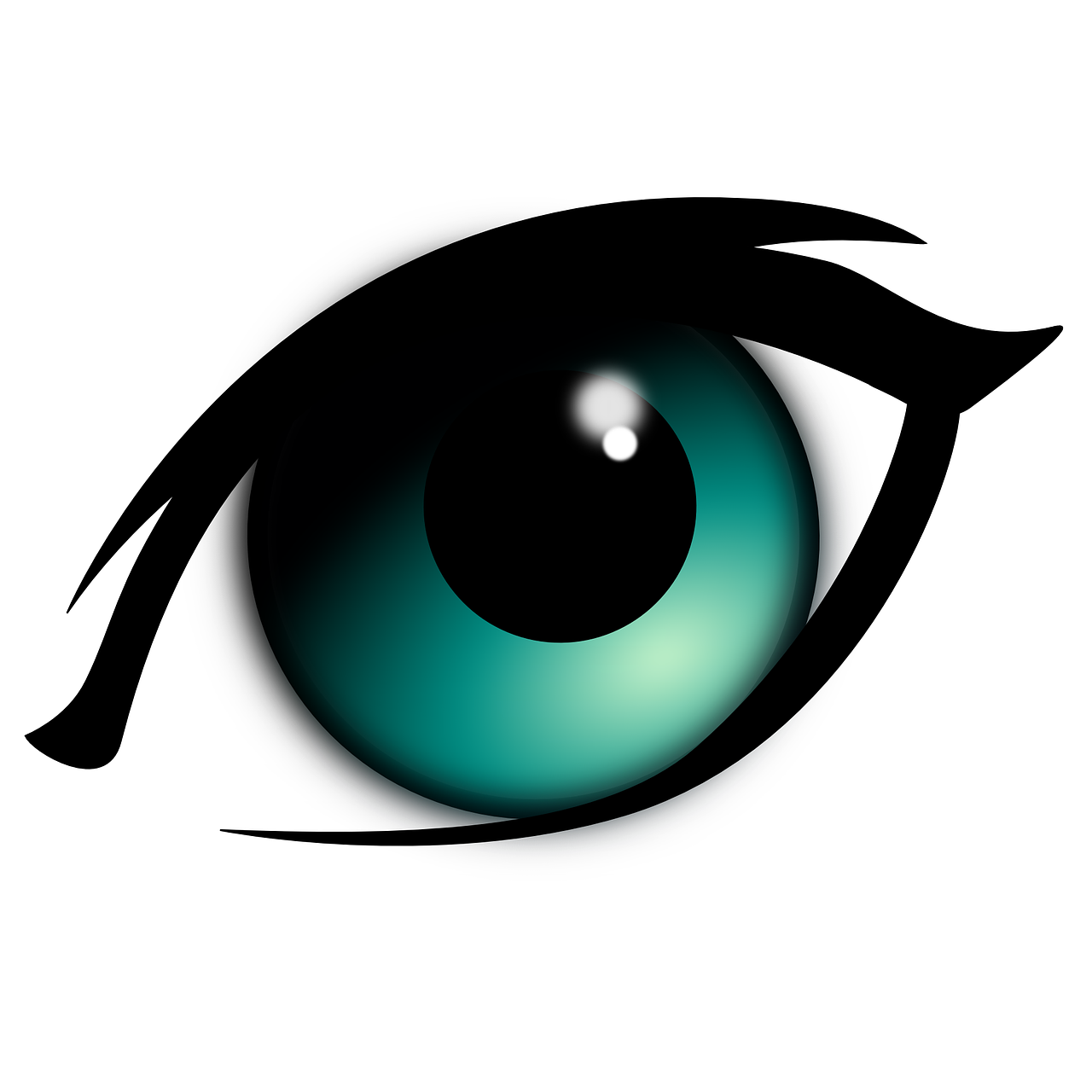 S
L
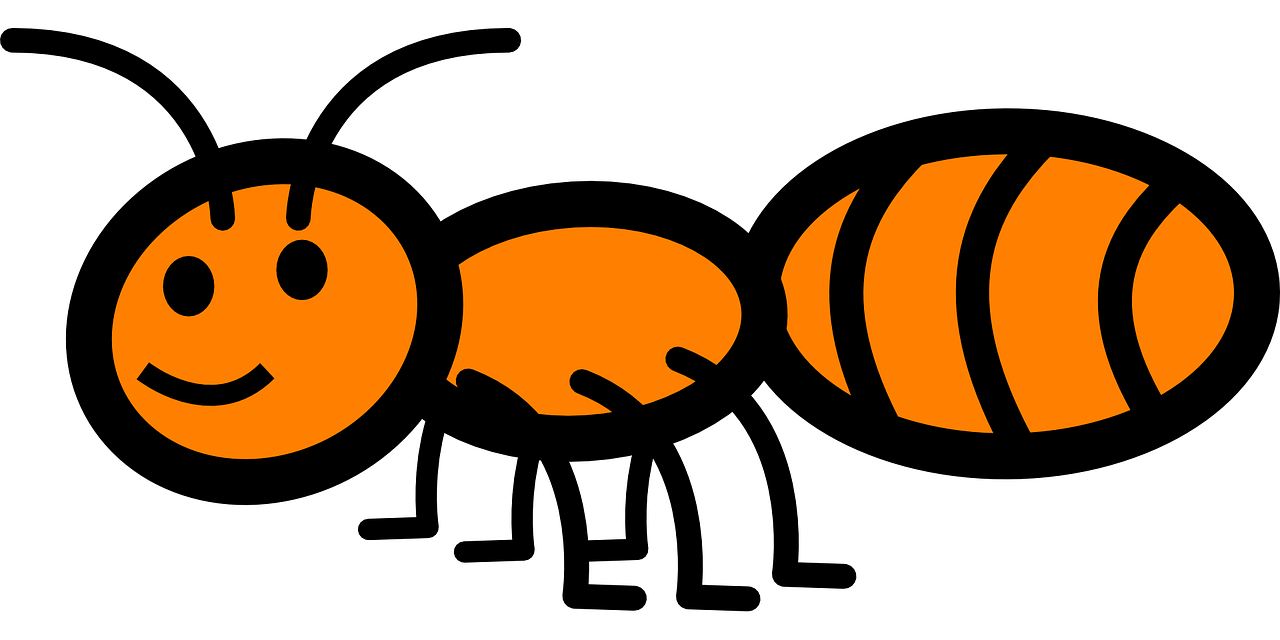 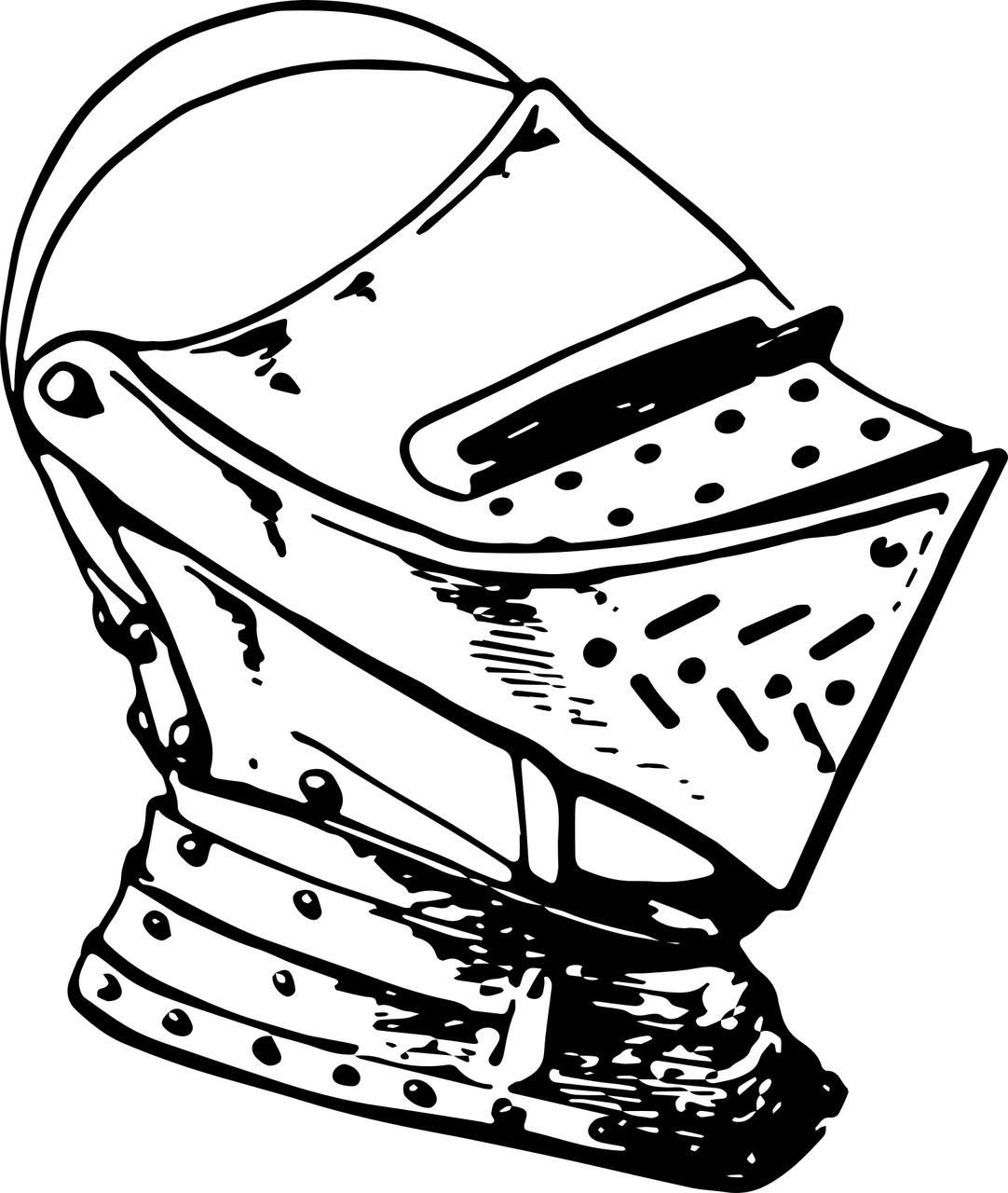 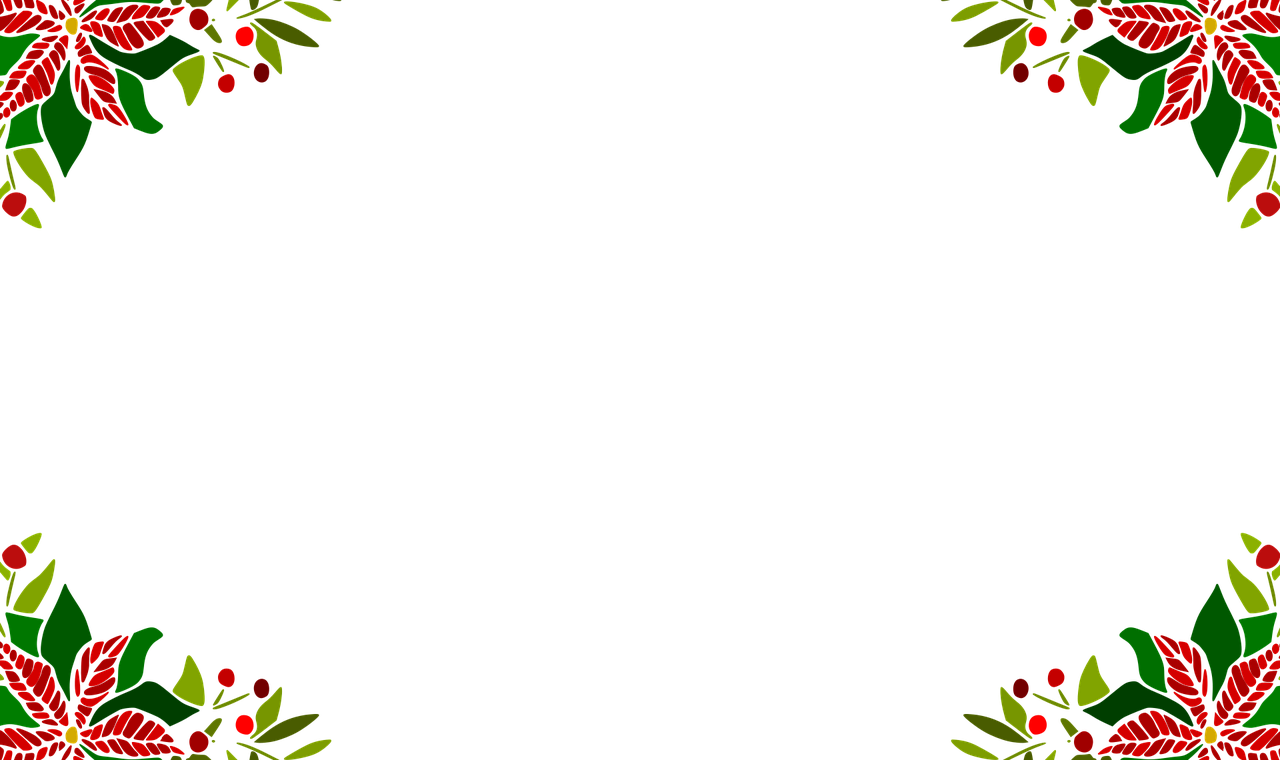 Answer
Silent Night
s + eye + l + ant  
knight
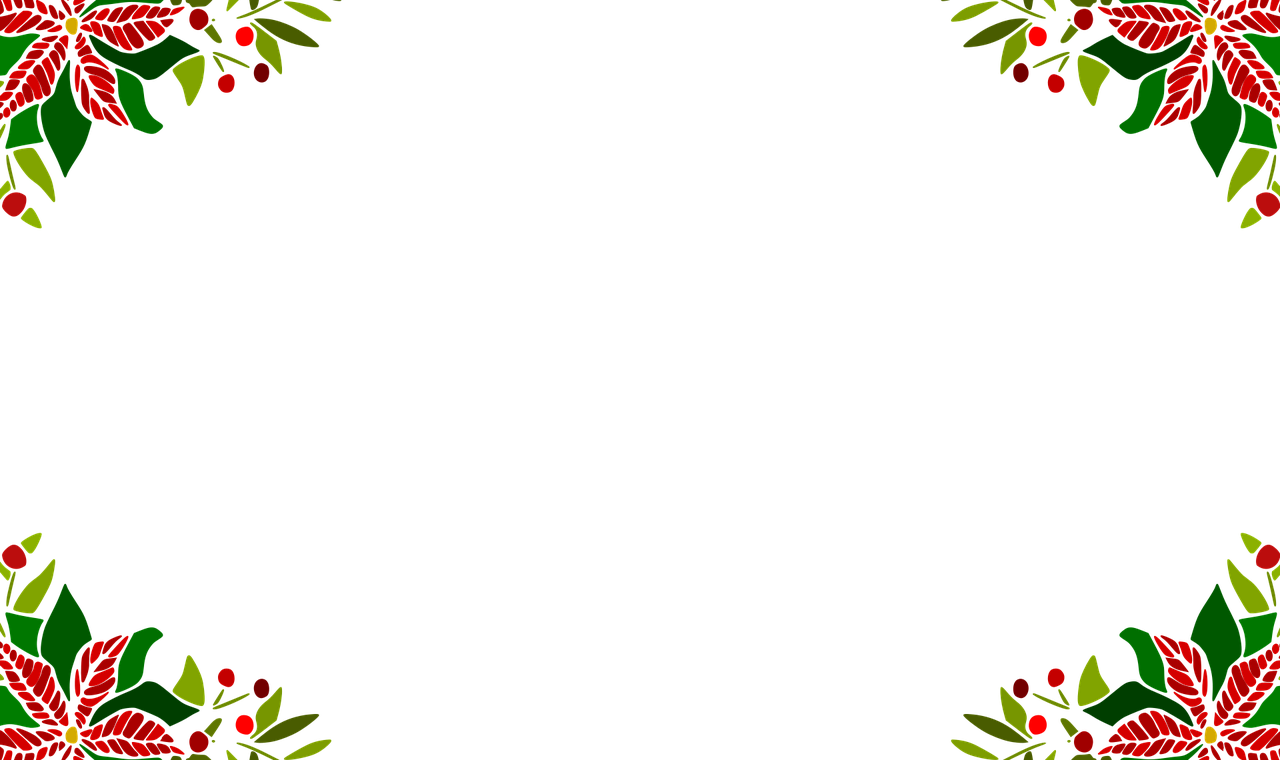 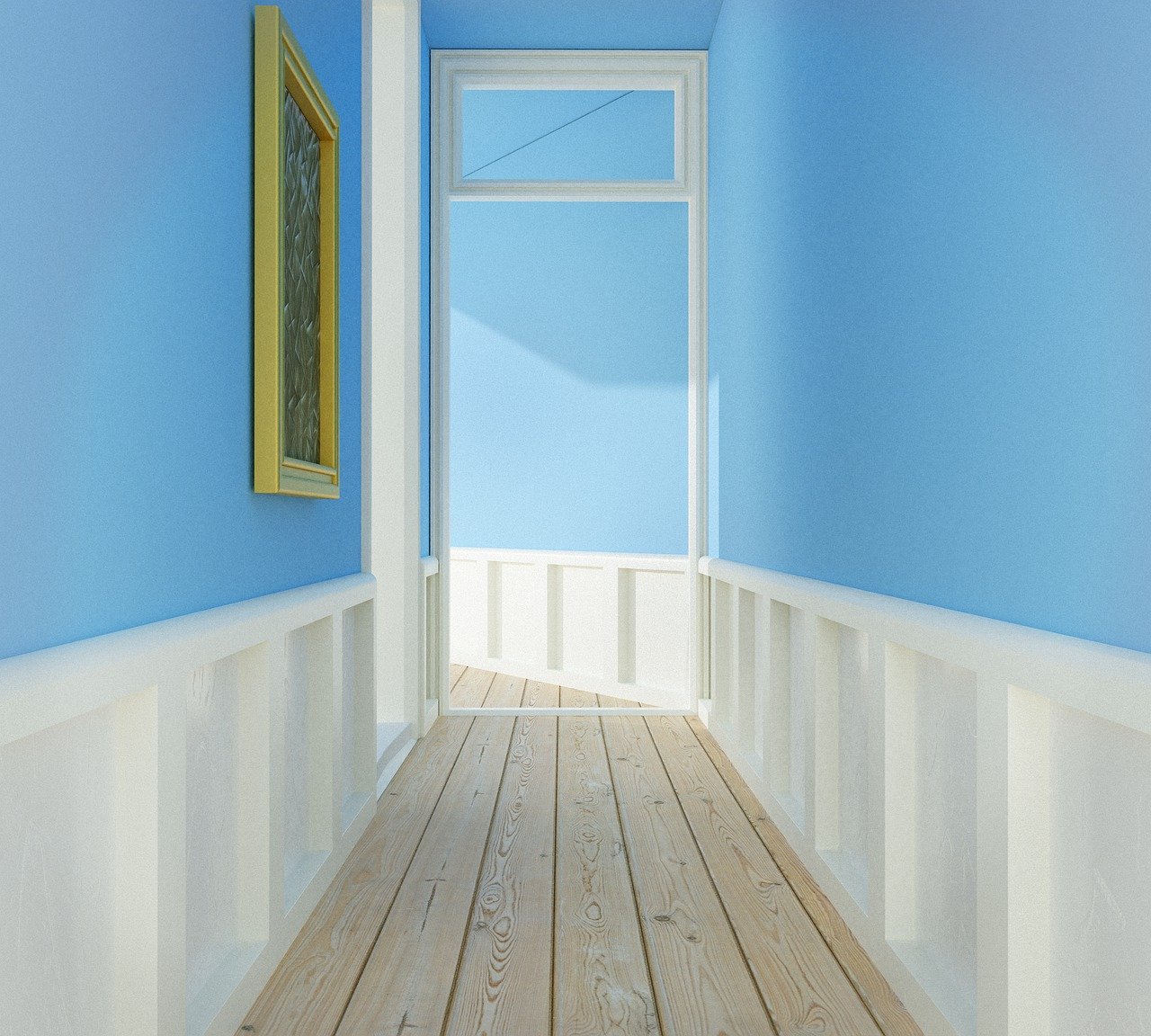 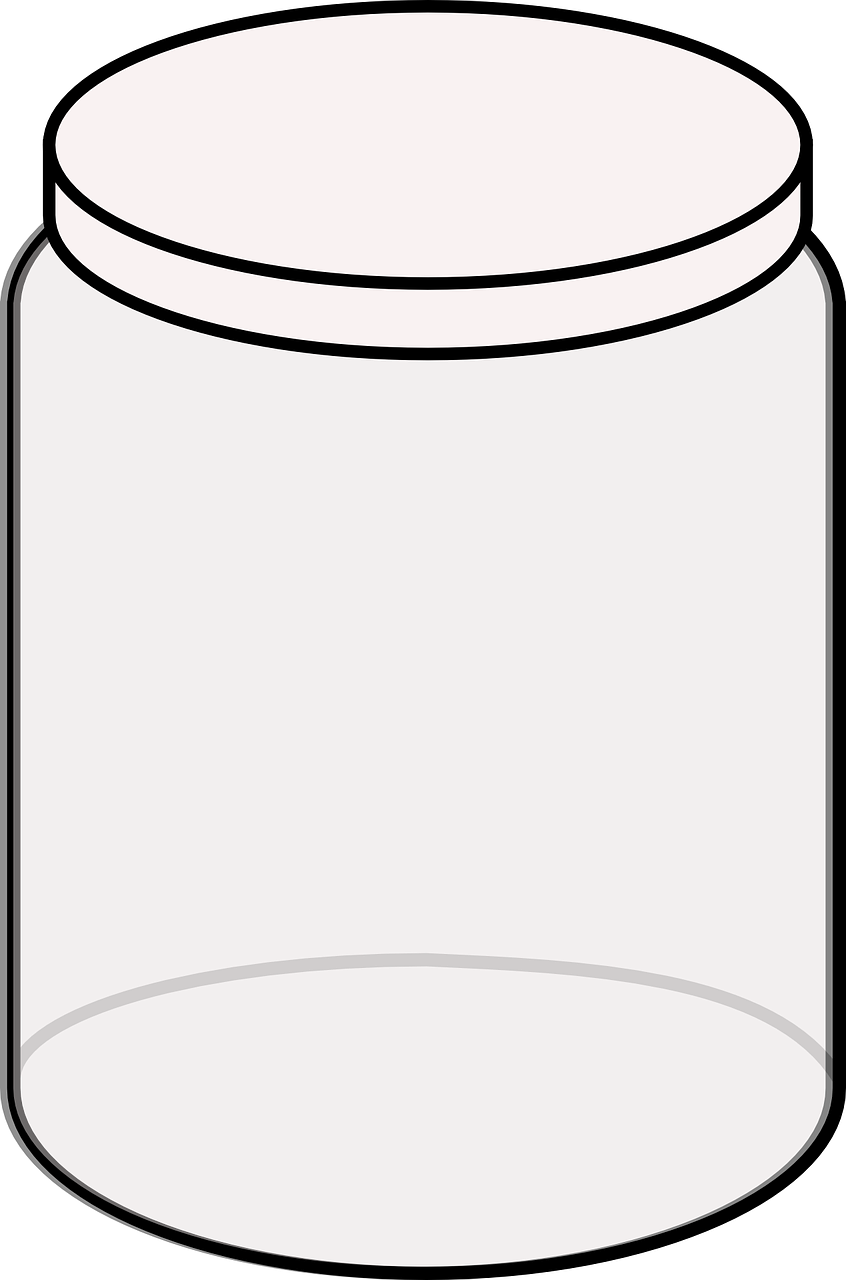 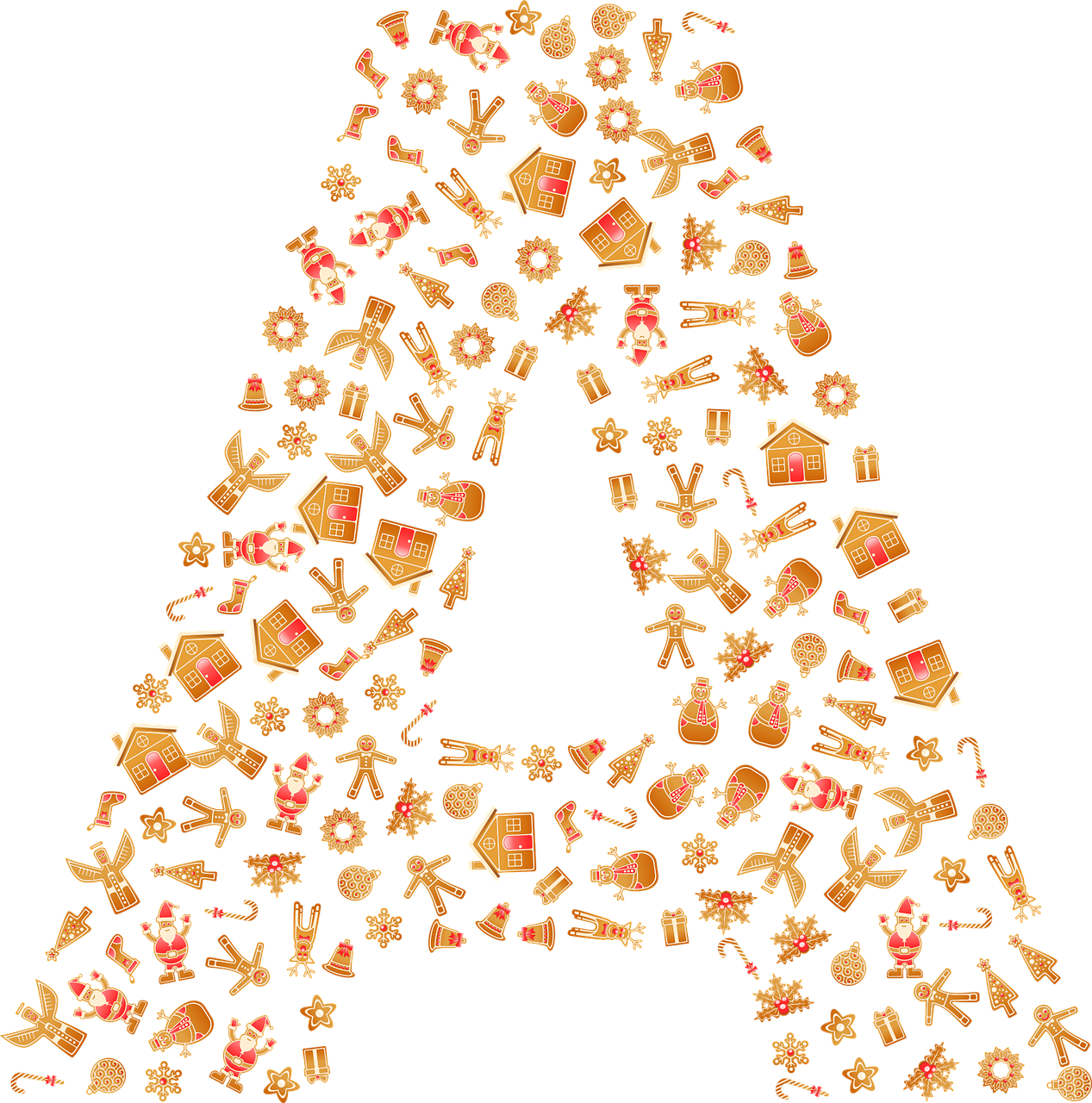 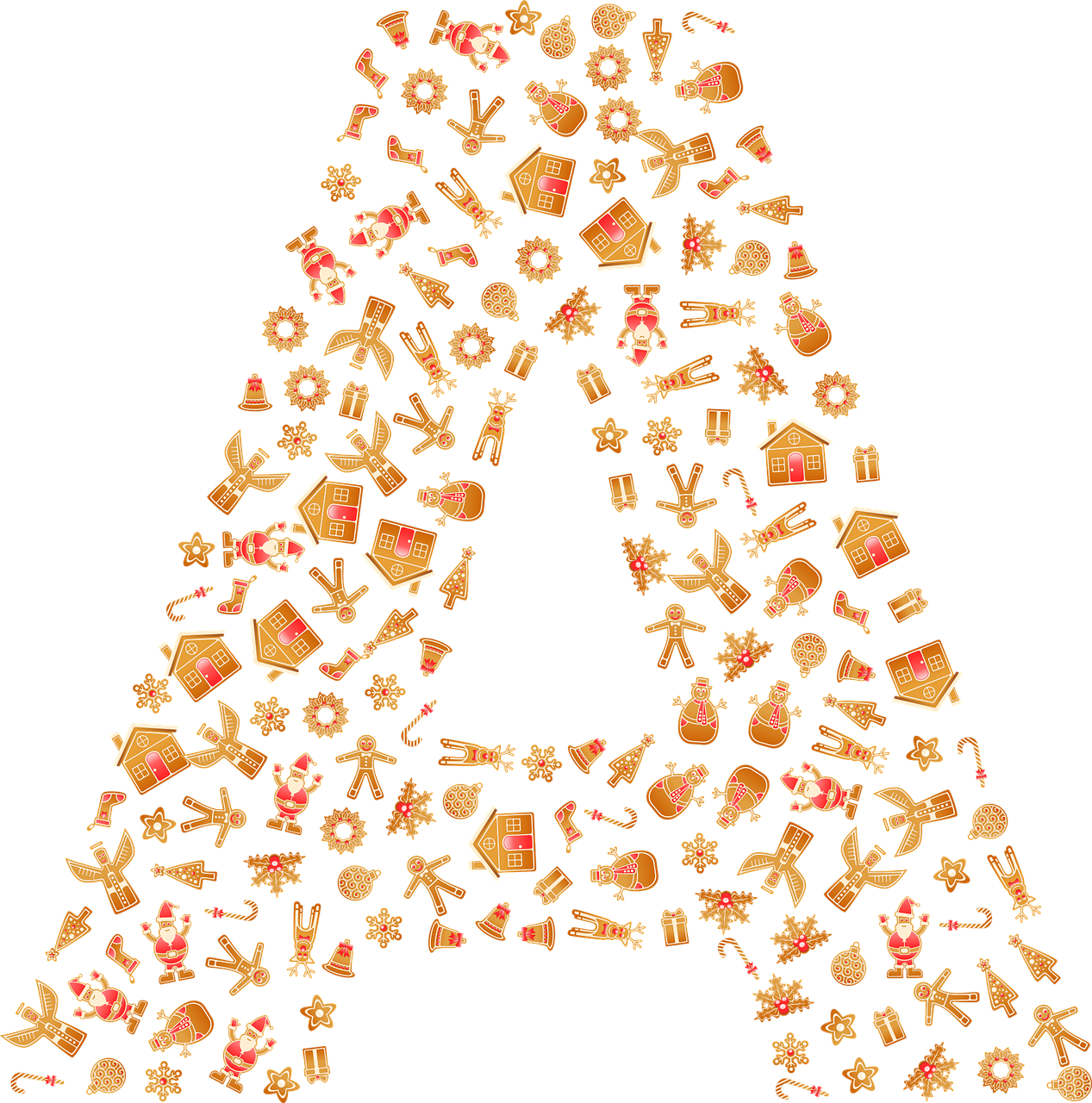 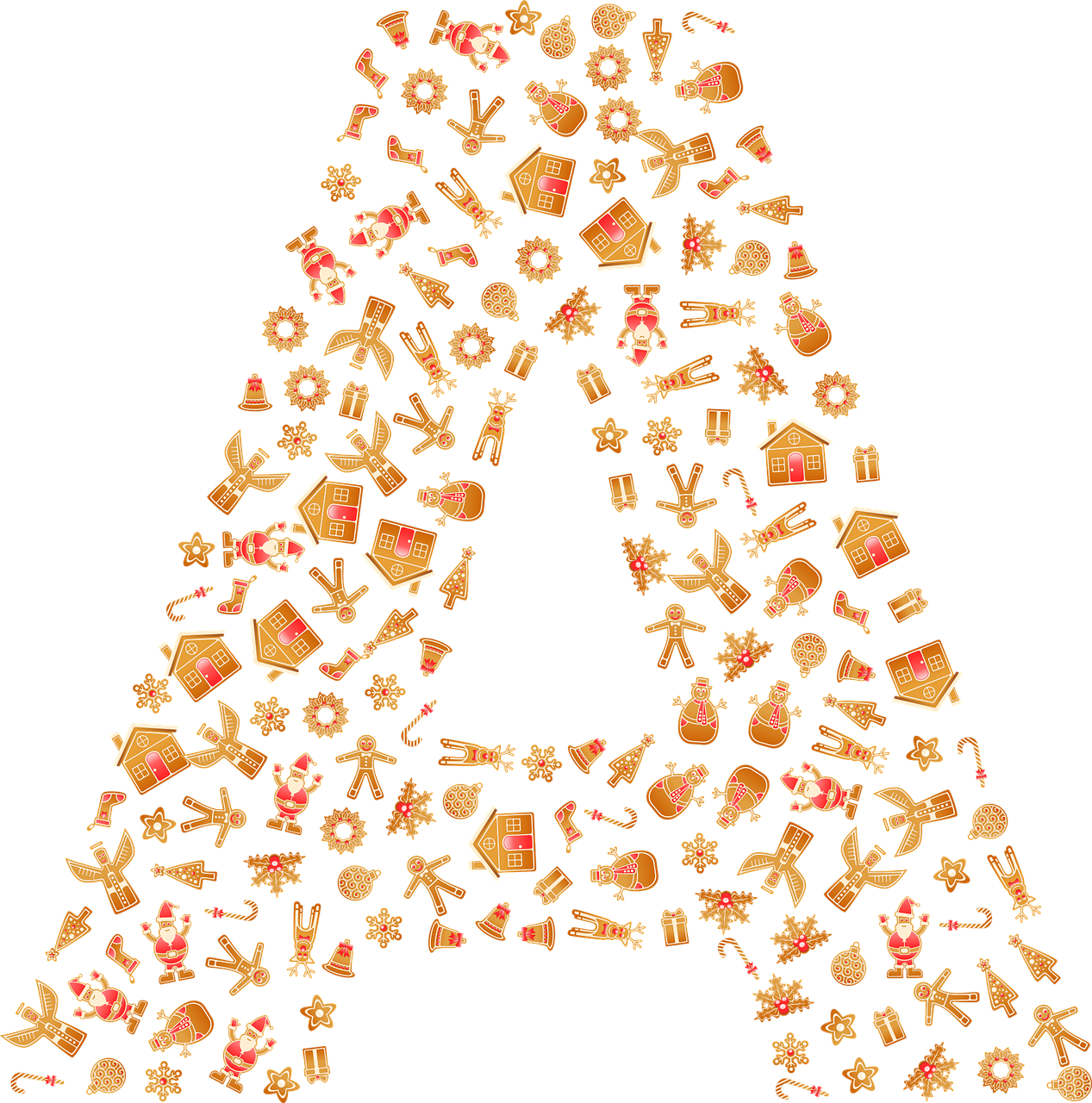 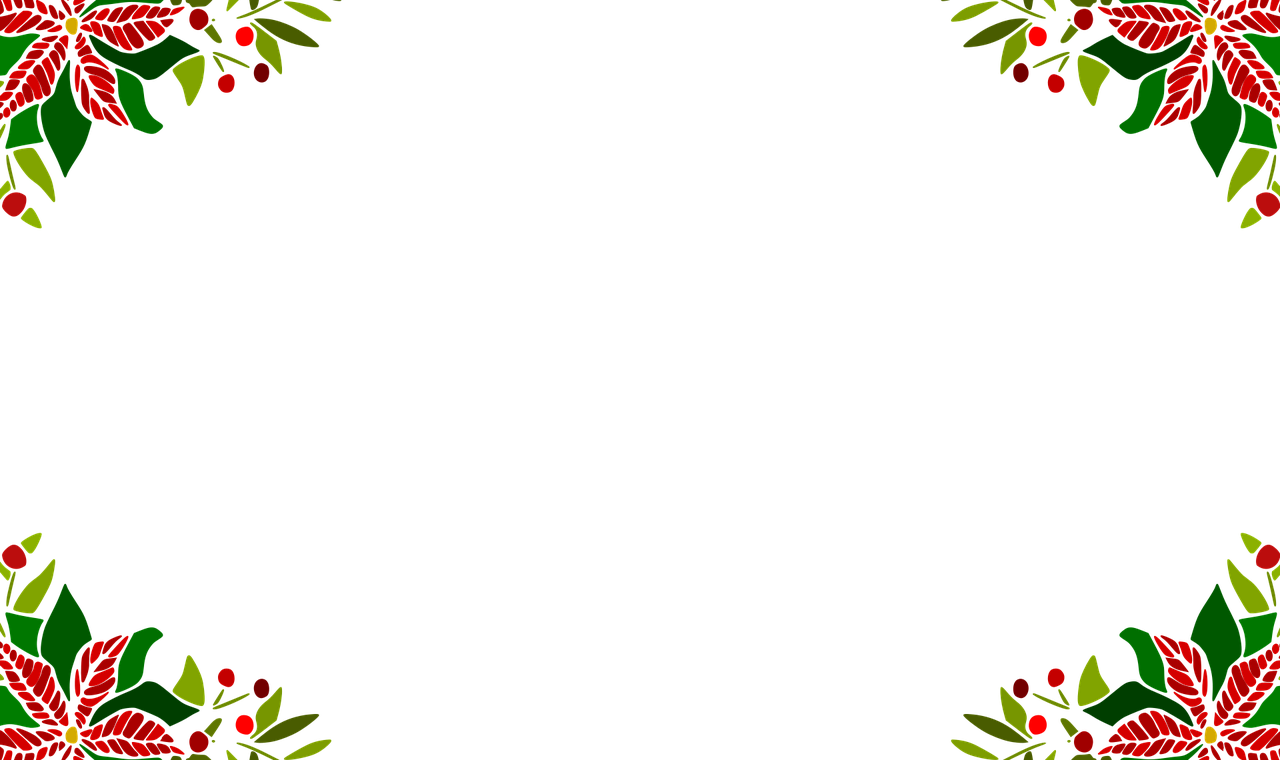 Answer
holidays
hall + lid + As
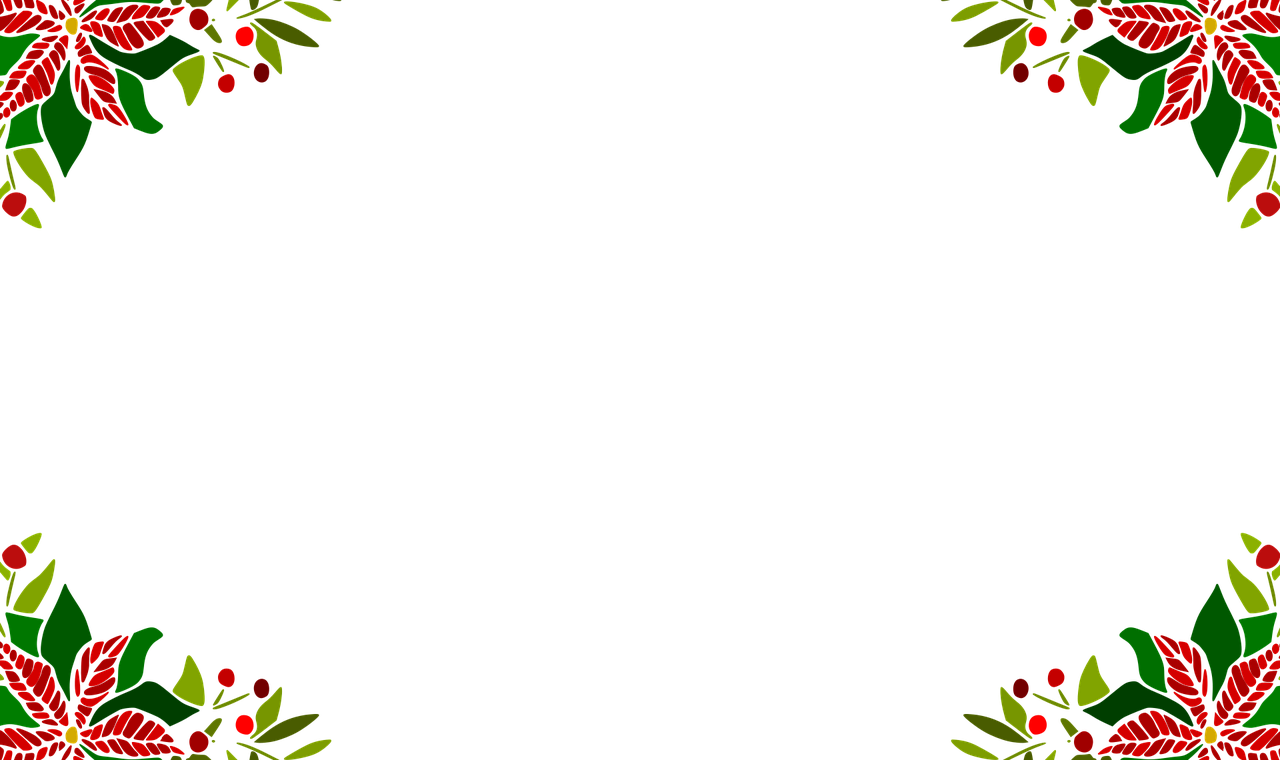 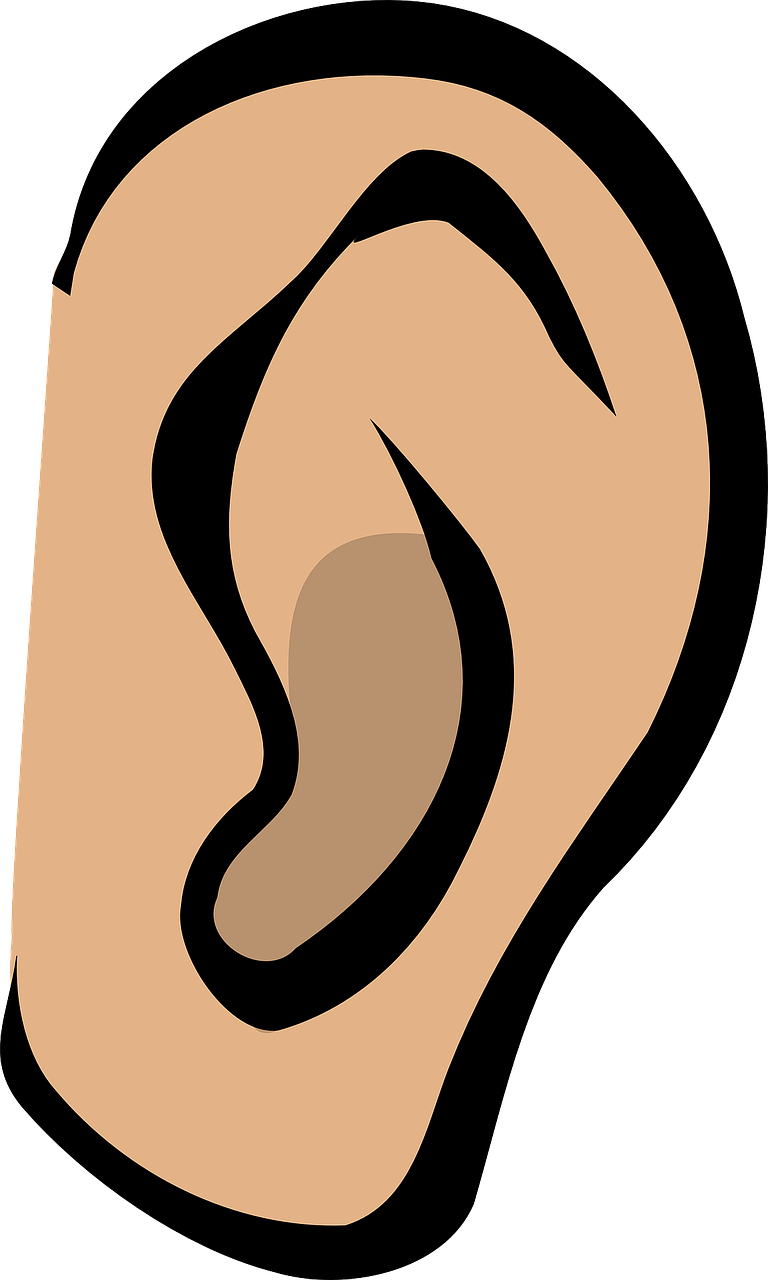 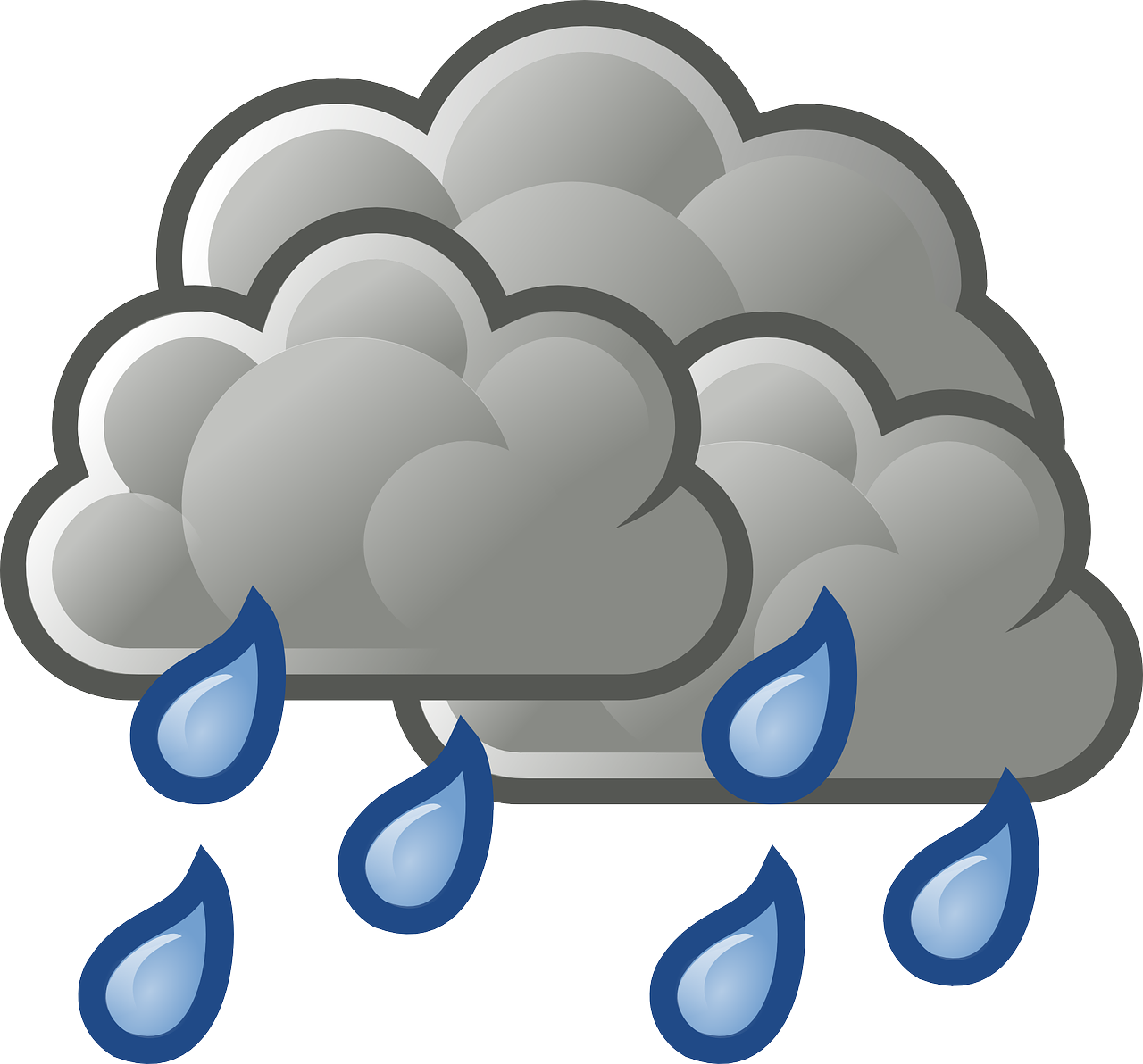 D
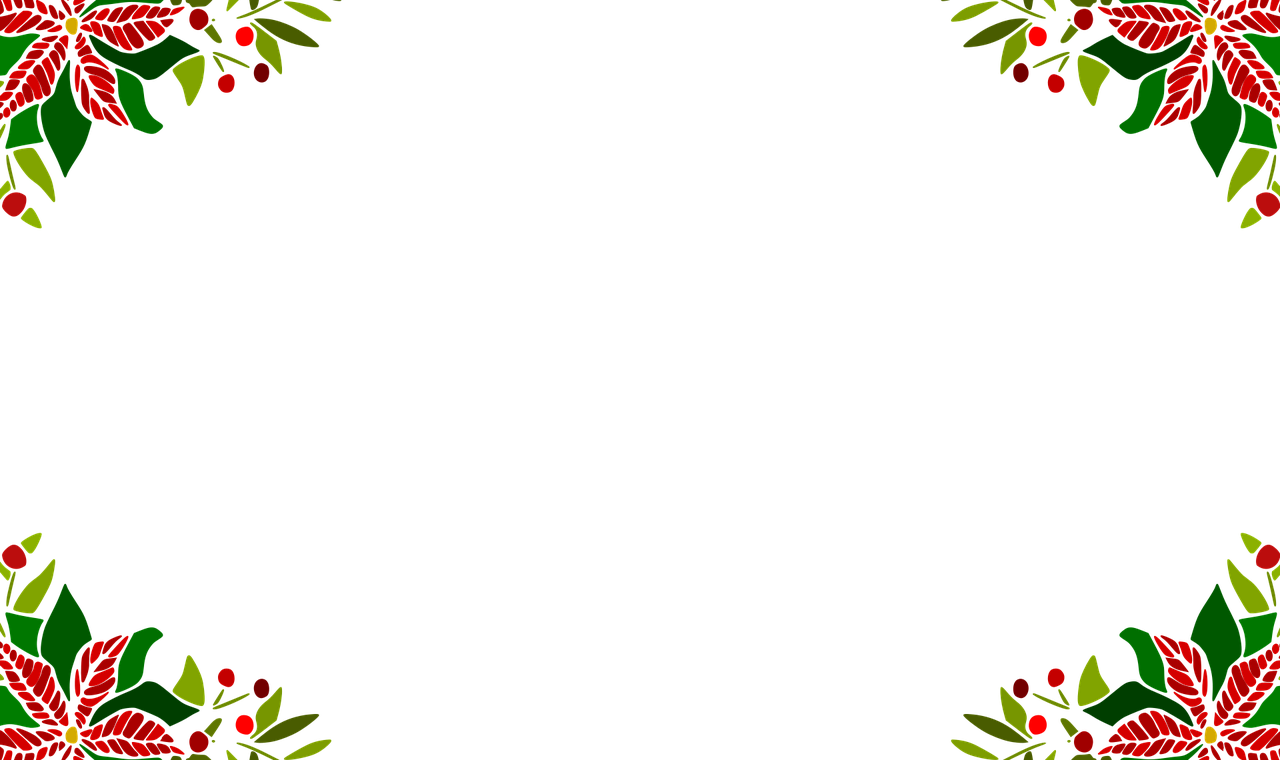 Answer
reindeer
rain + d + ear
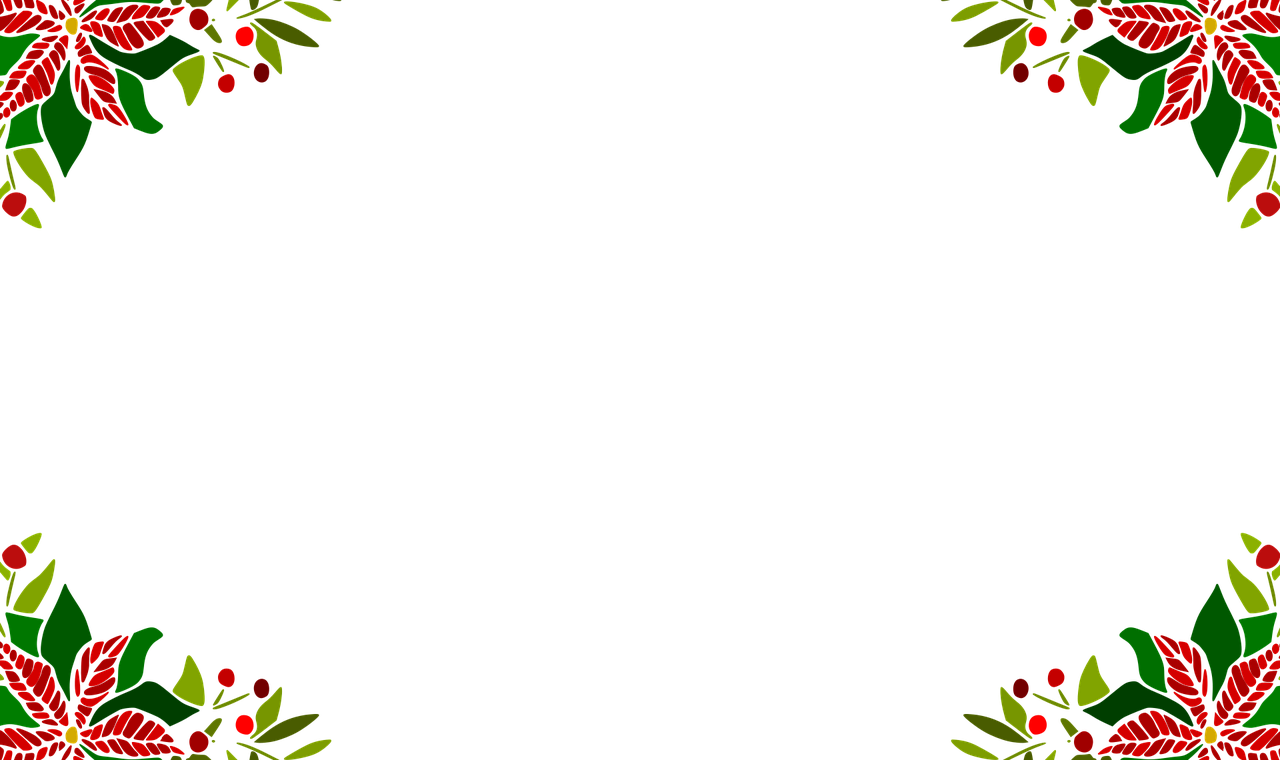 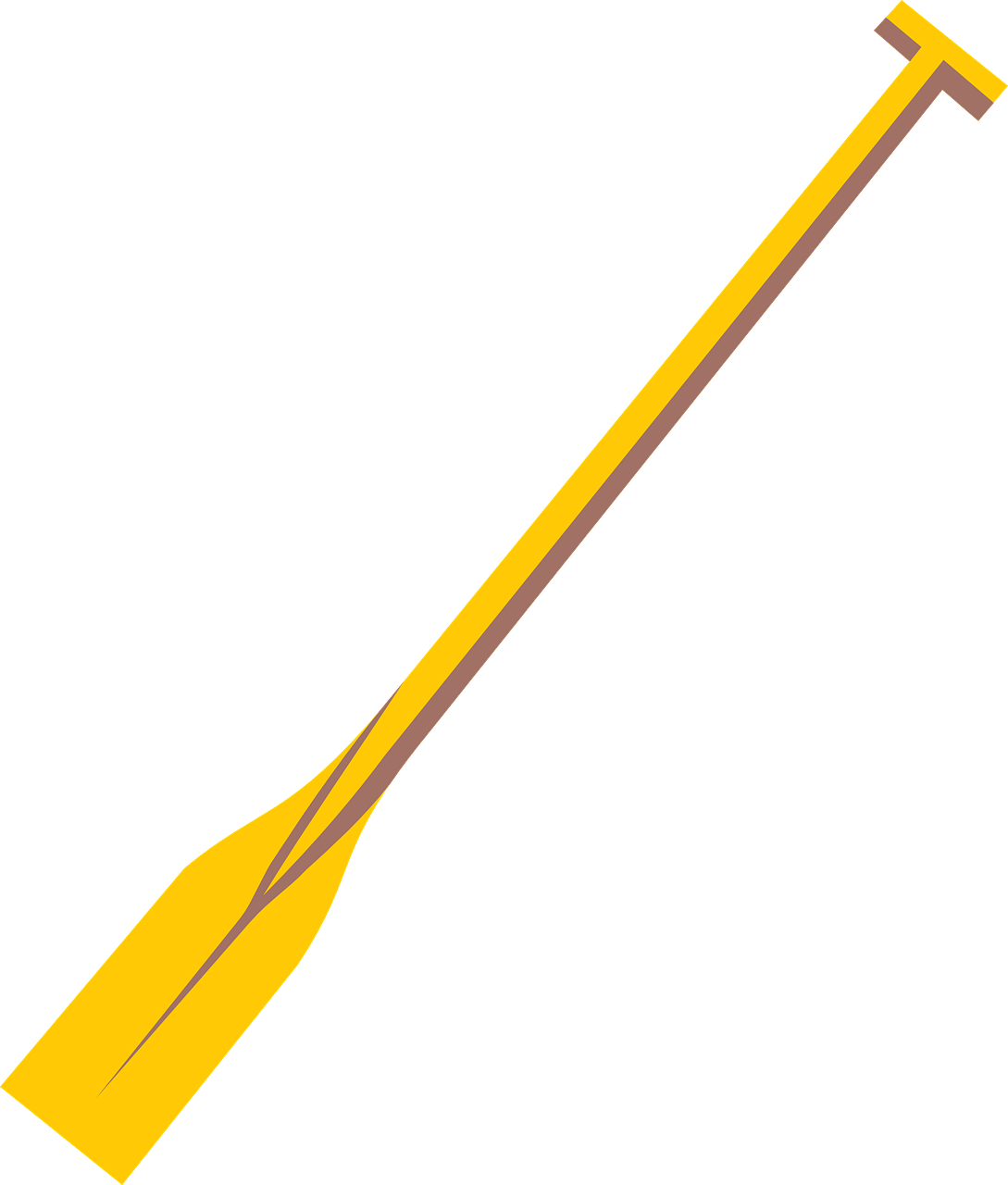 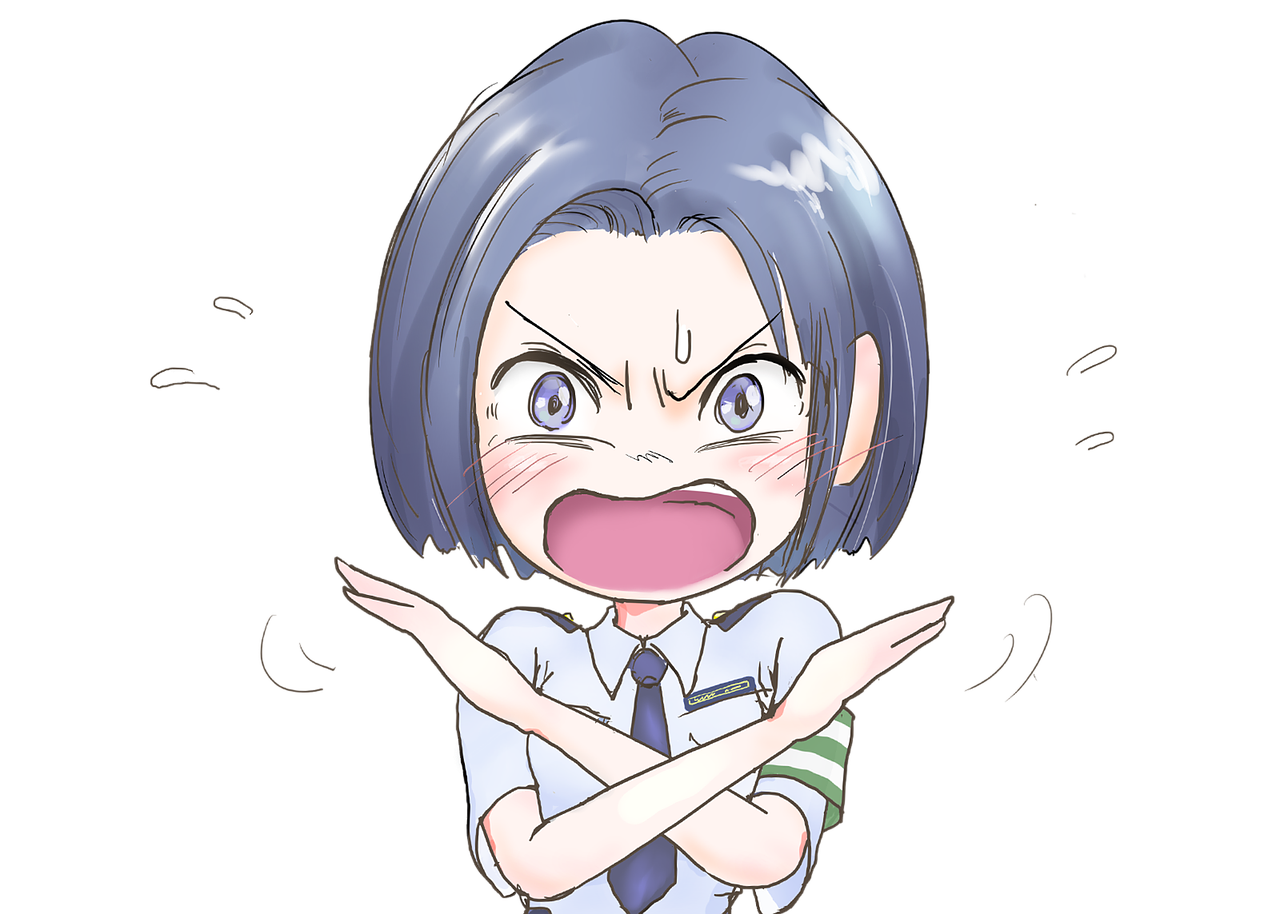 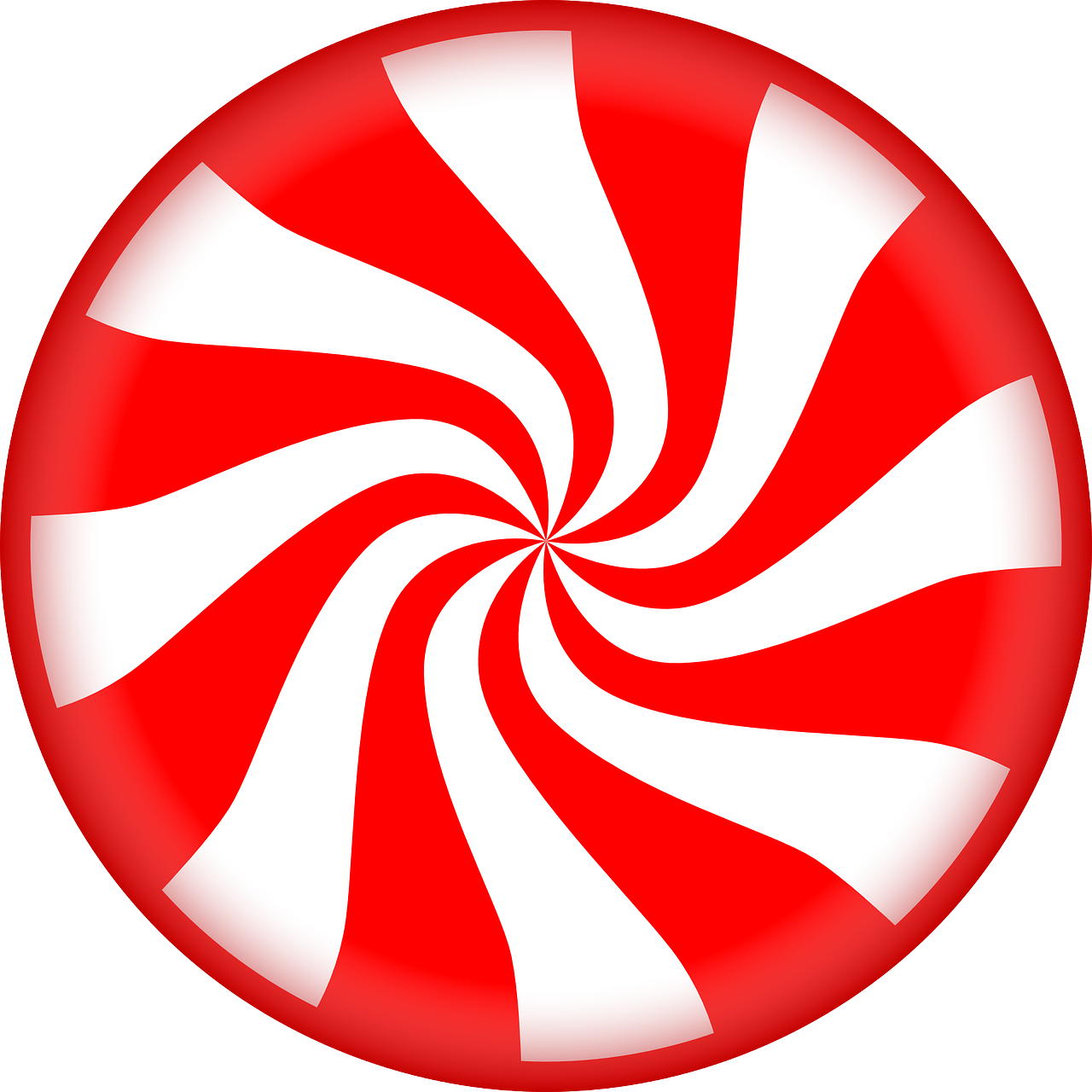 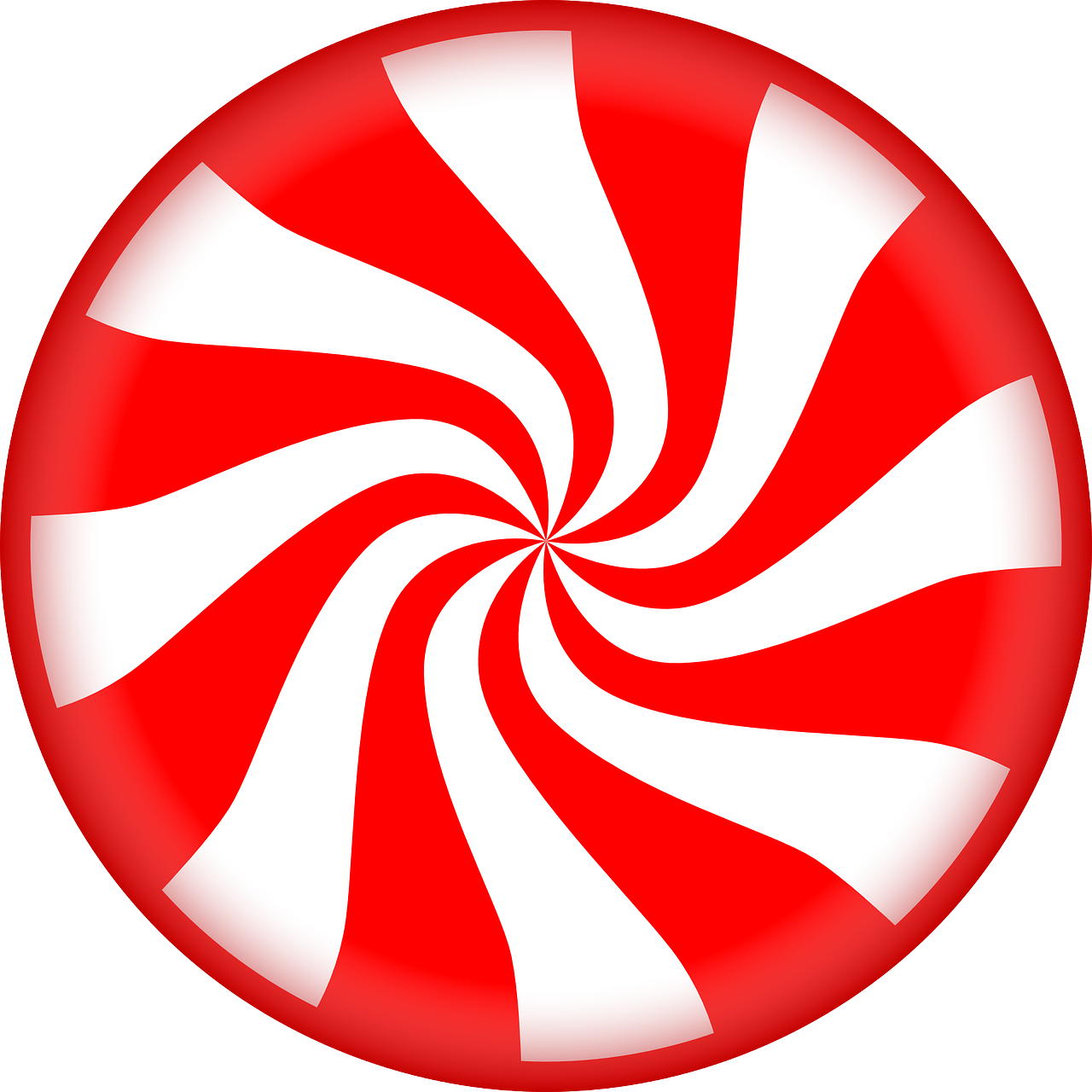 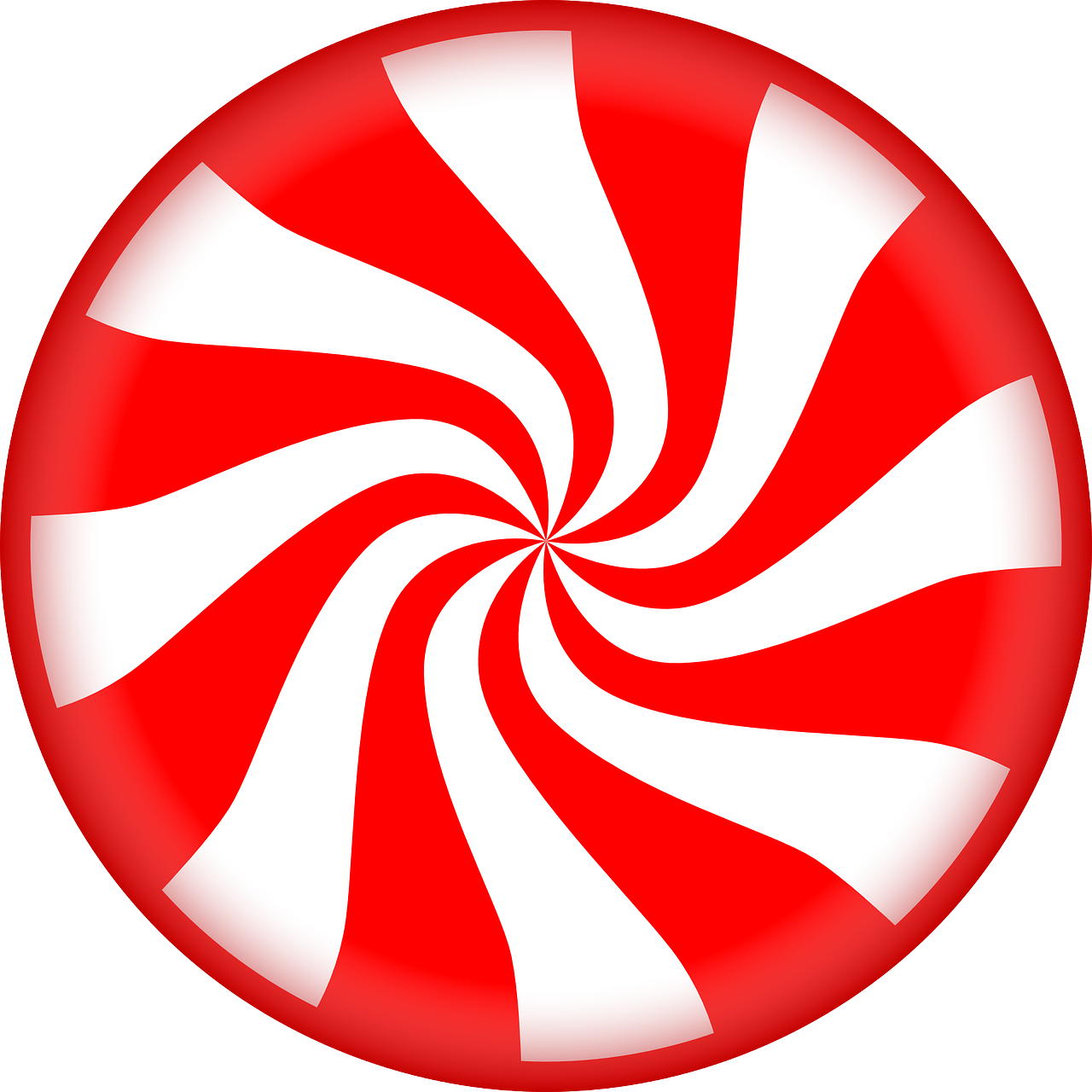 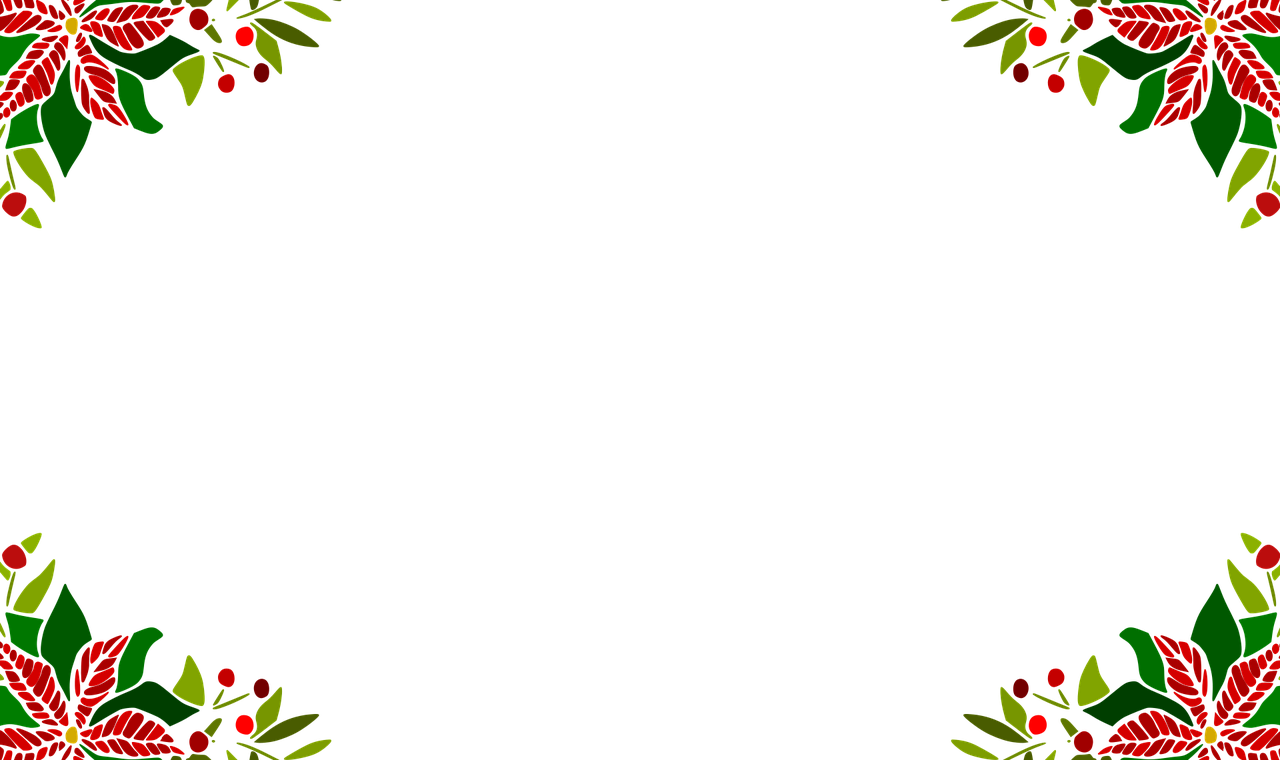 Answer
ornaments
oar + no + mints
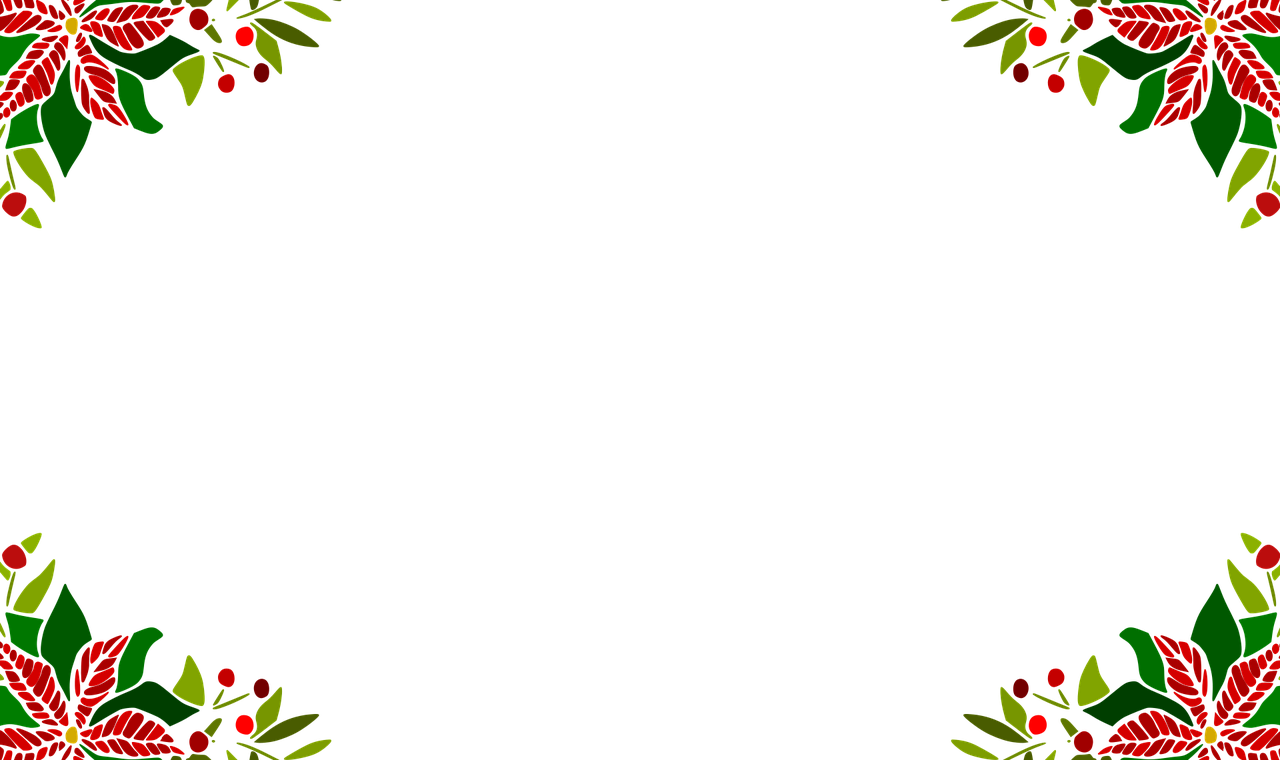 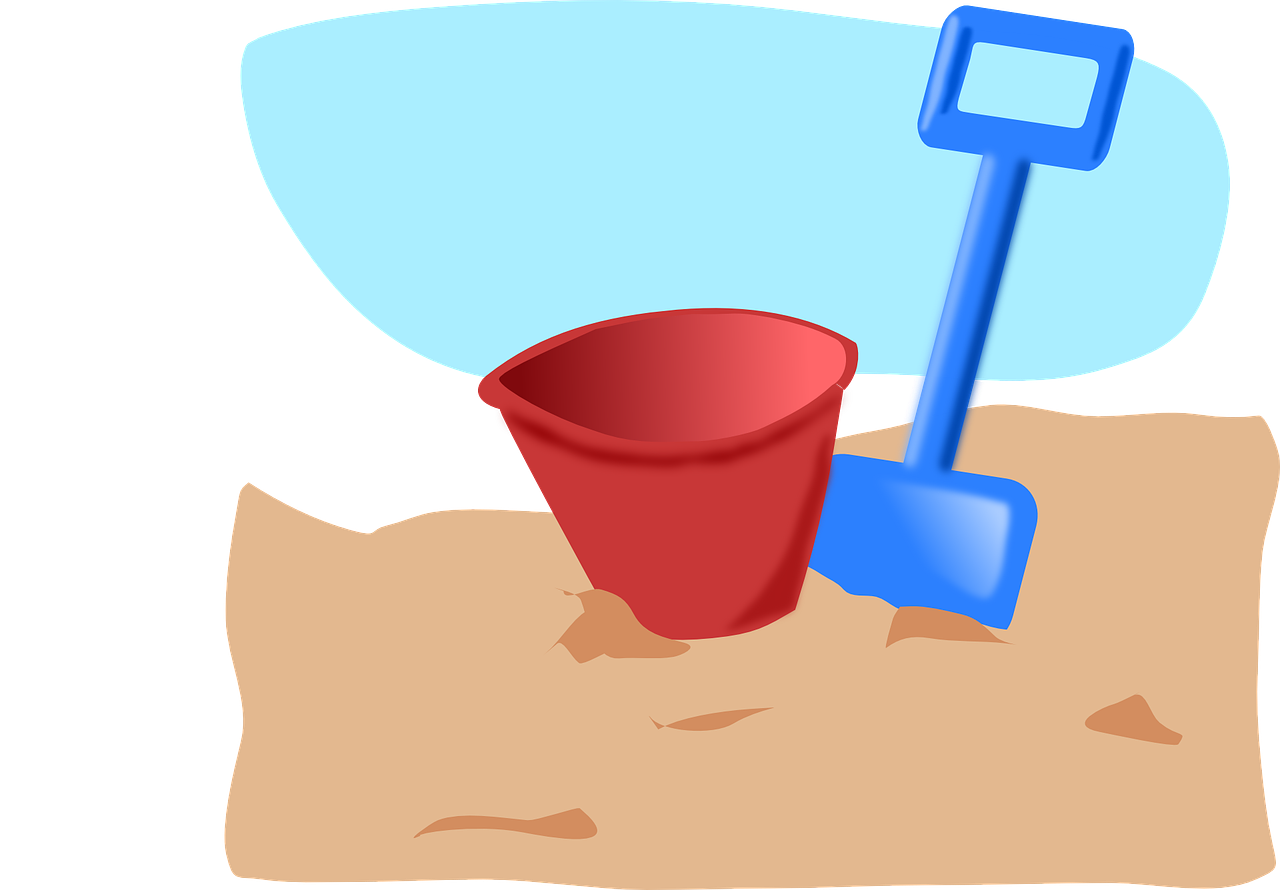 A
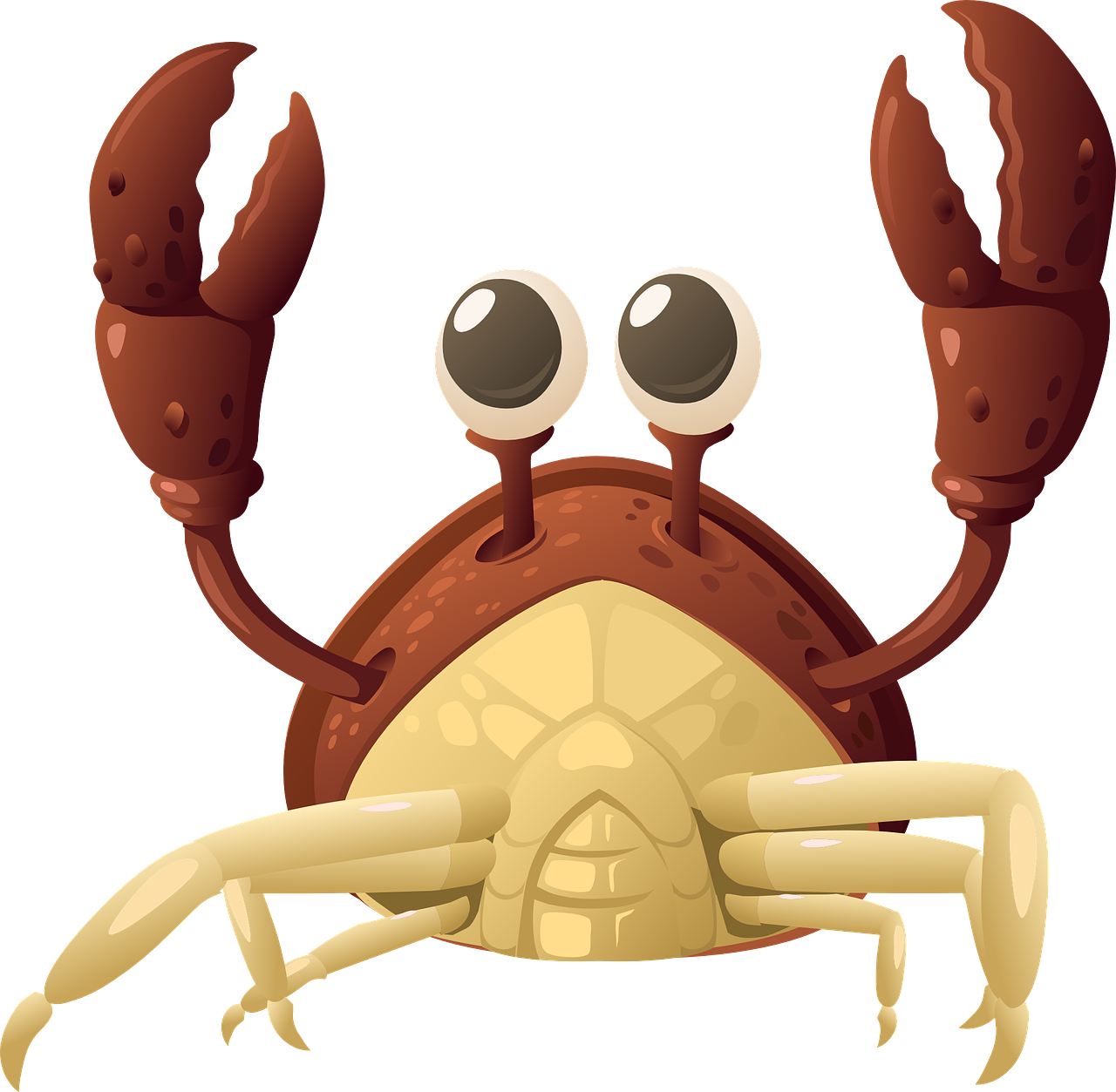 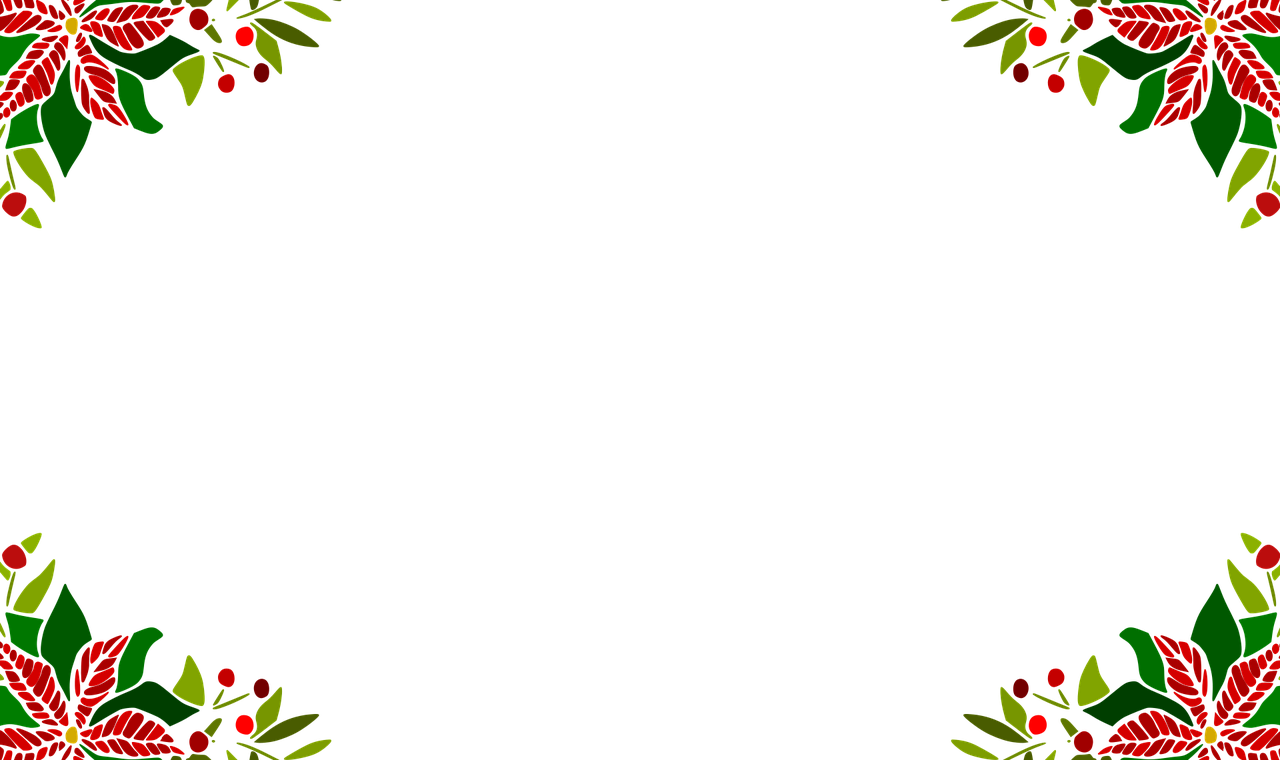 Answer
Santa Claus
sand + a
claws
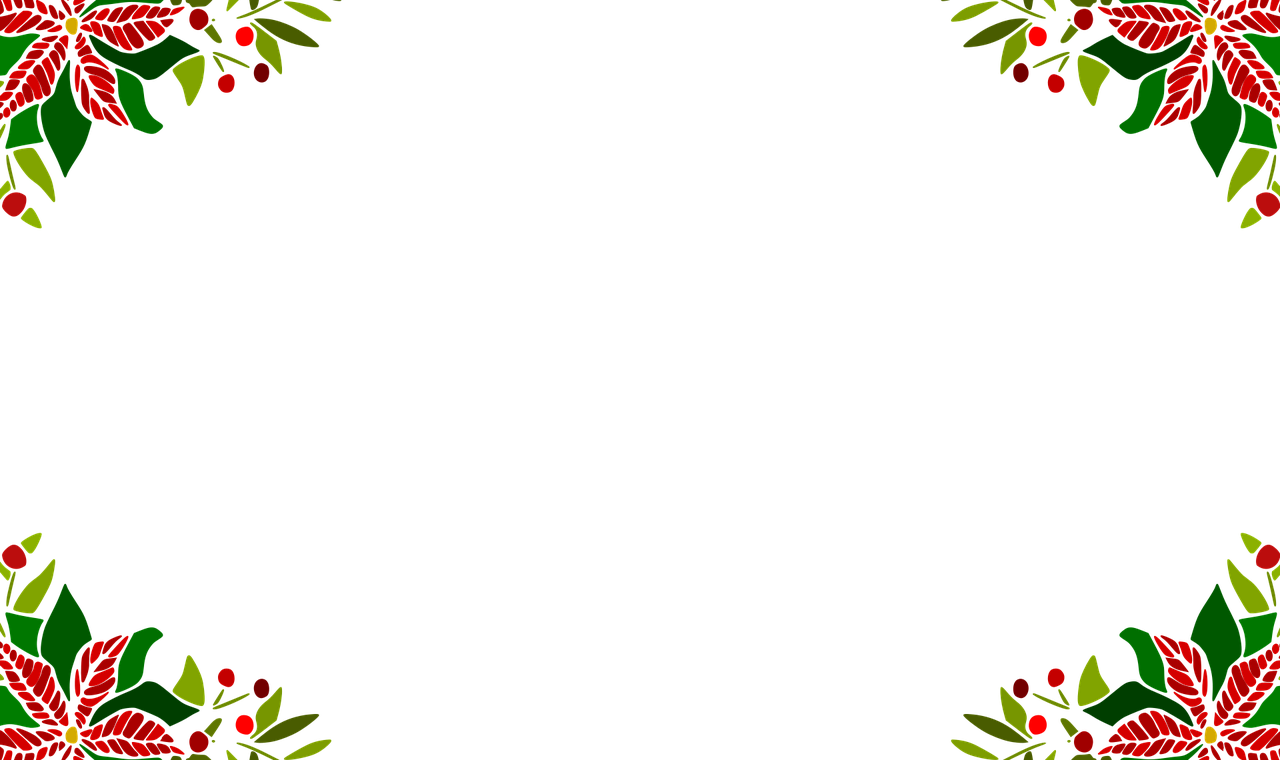 What holiday is this?
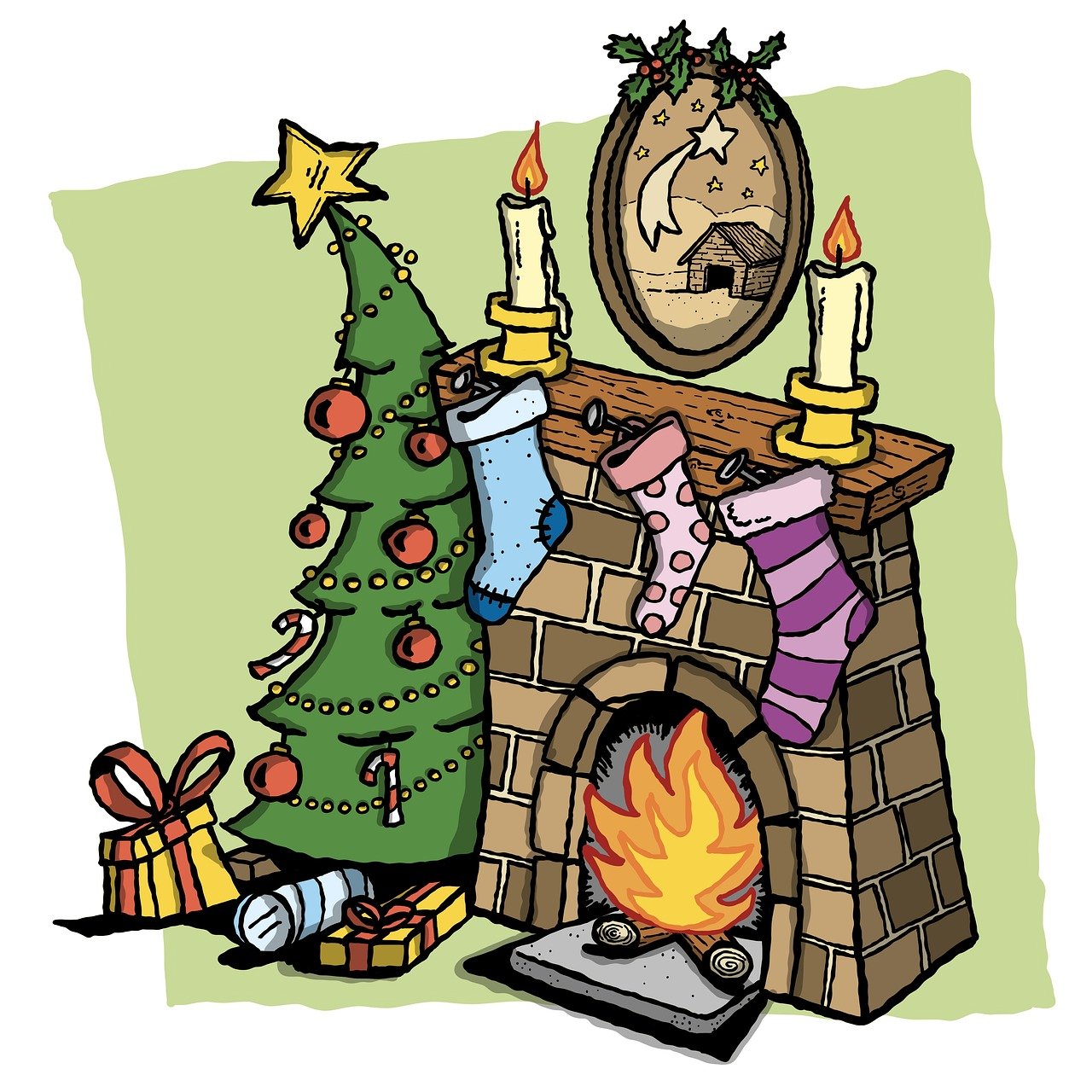 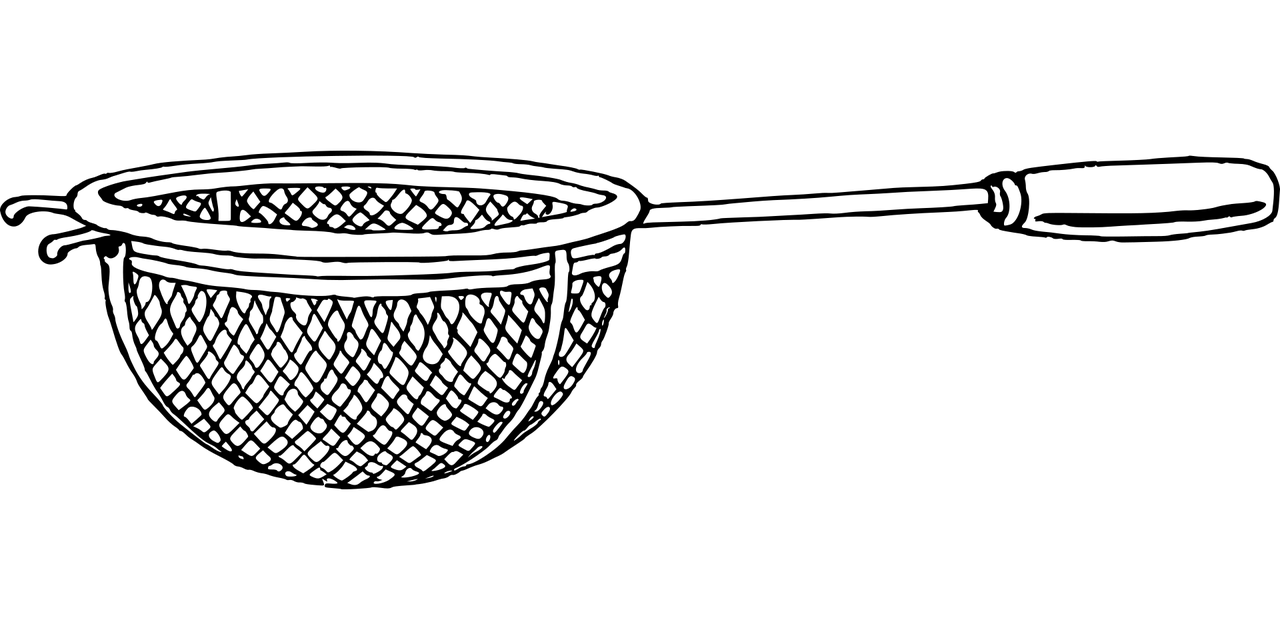 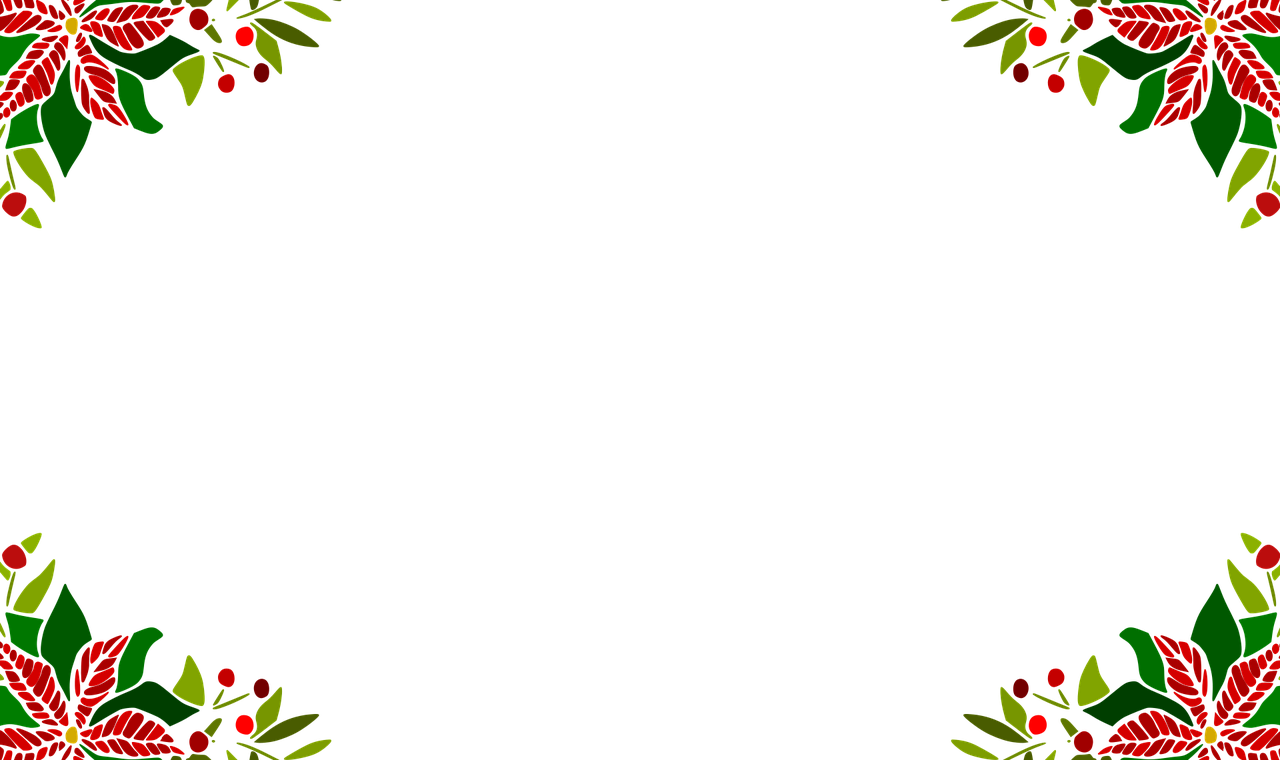 Answer
Christmas Eve
Christmas
sieve
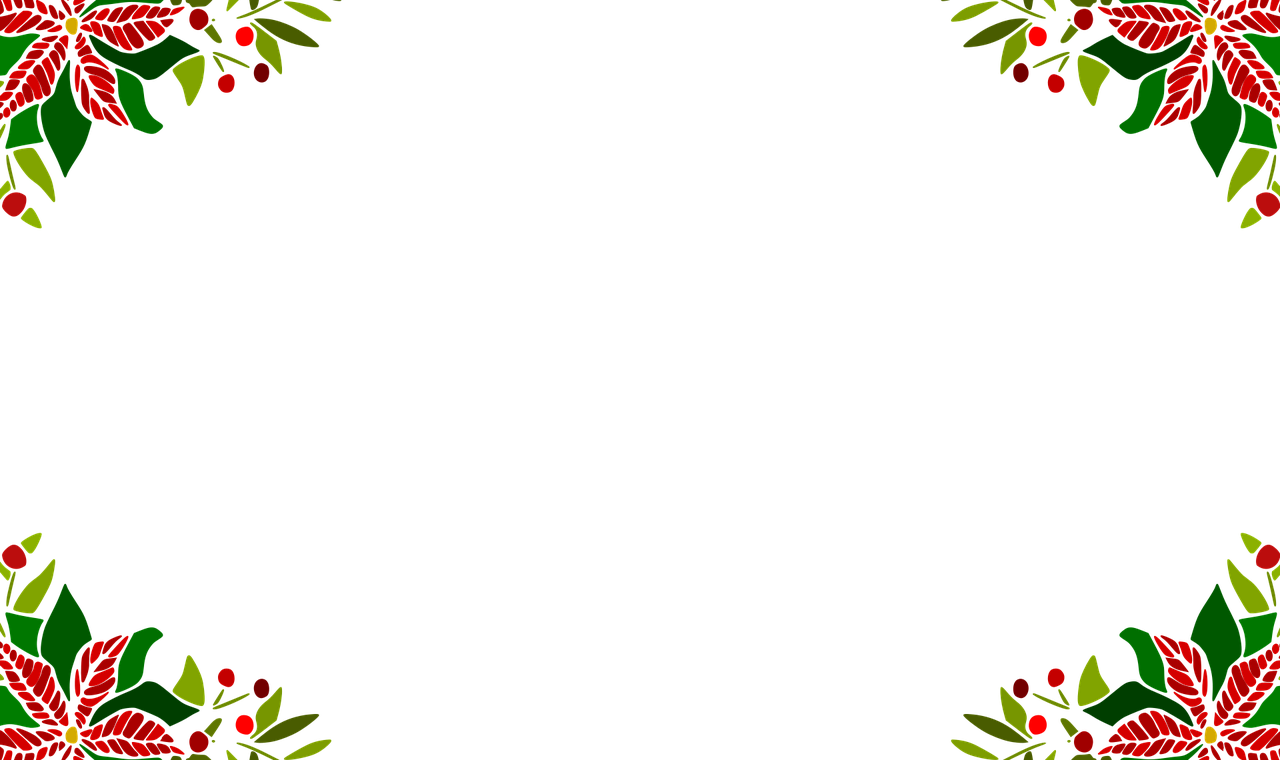 Who is this?
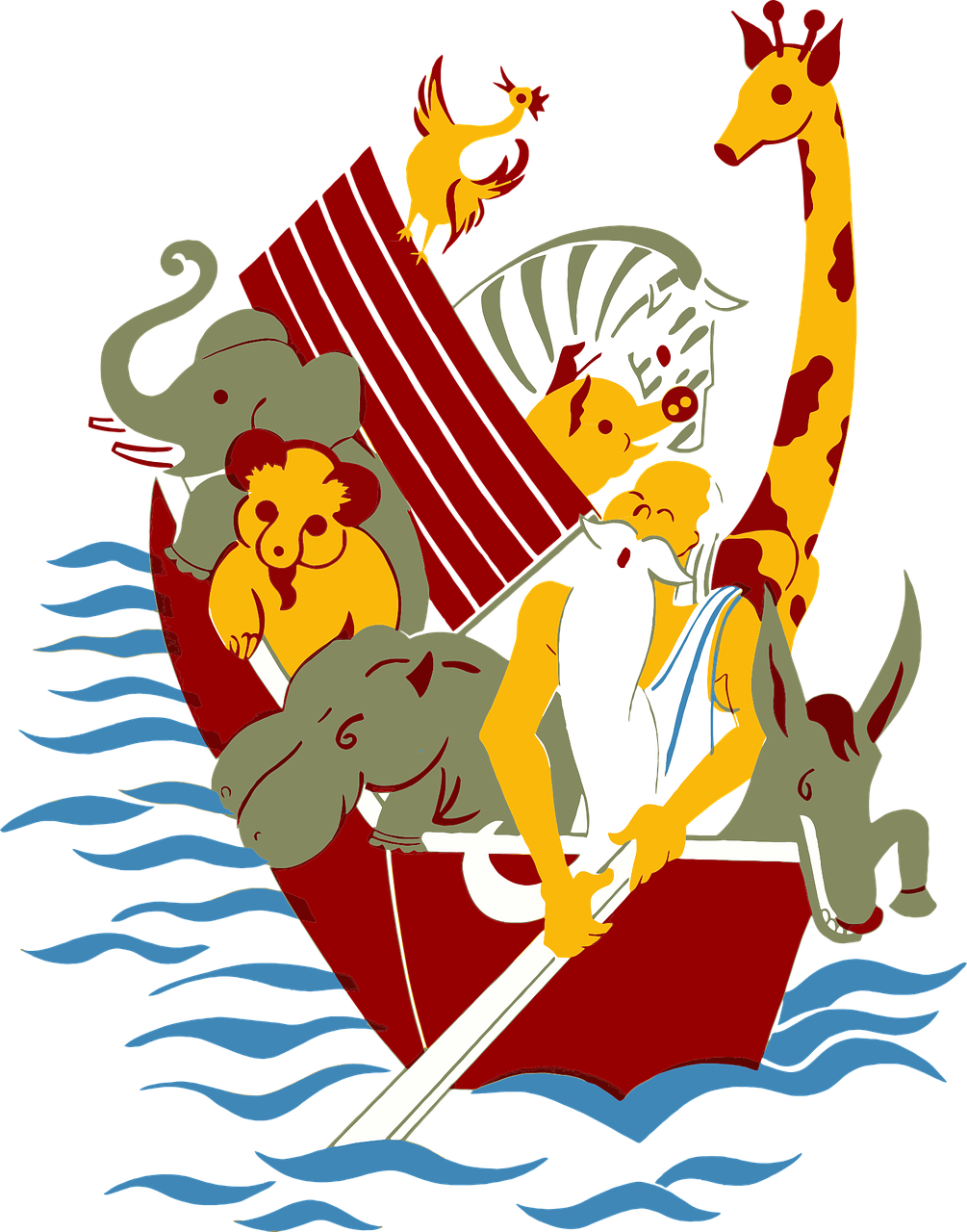 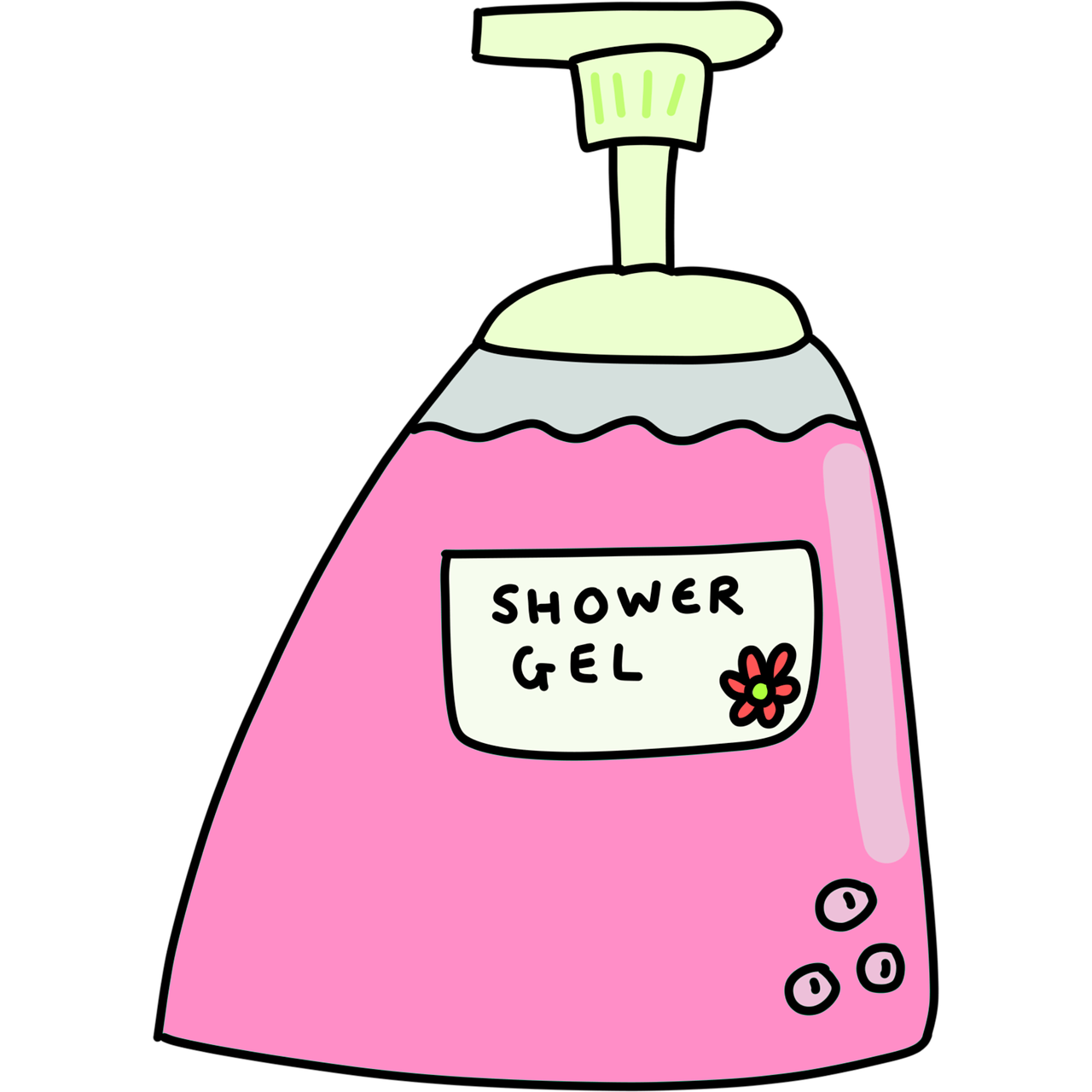 N
S
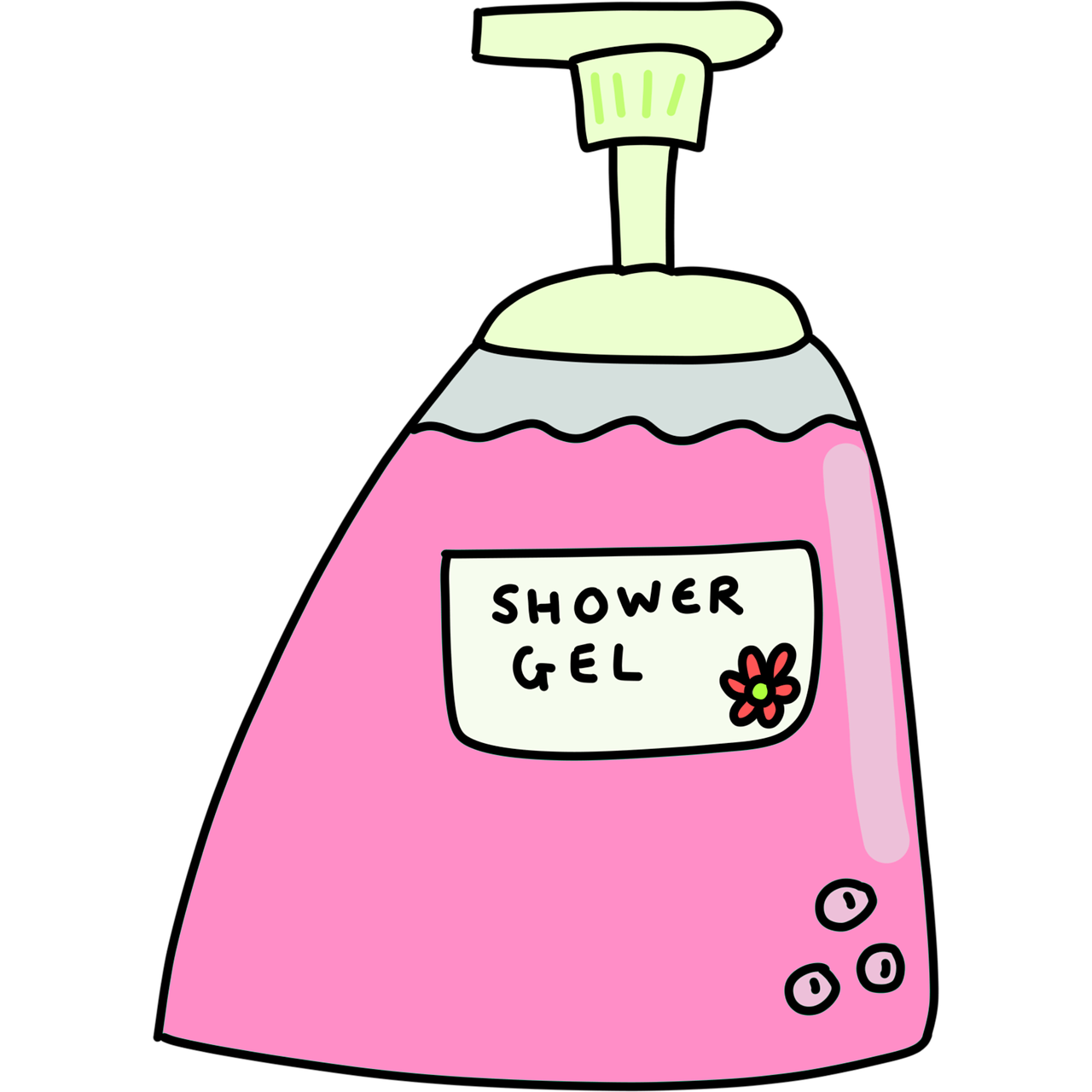 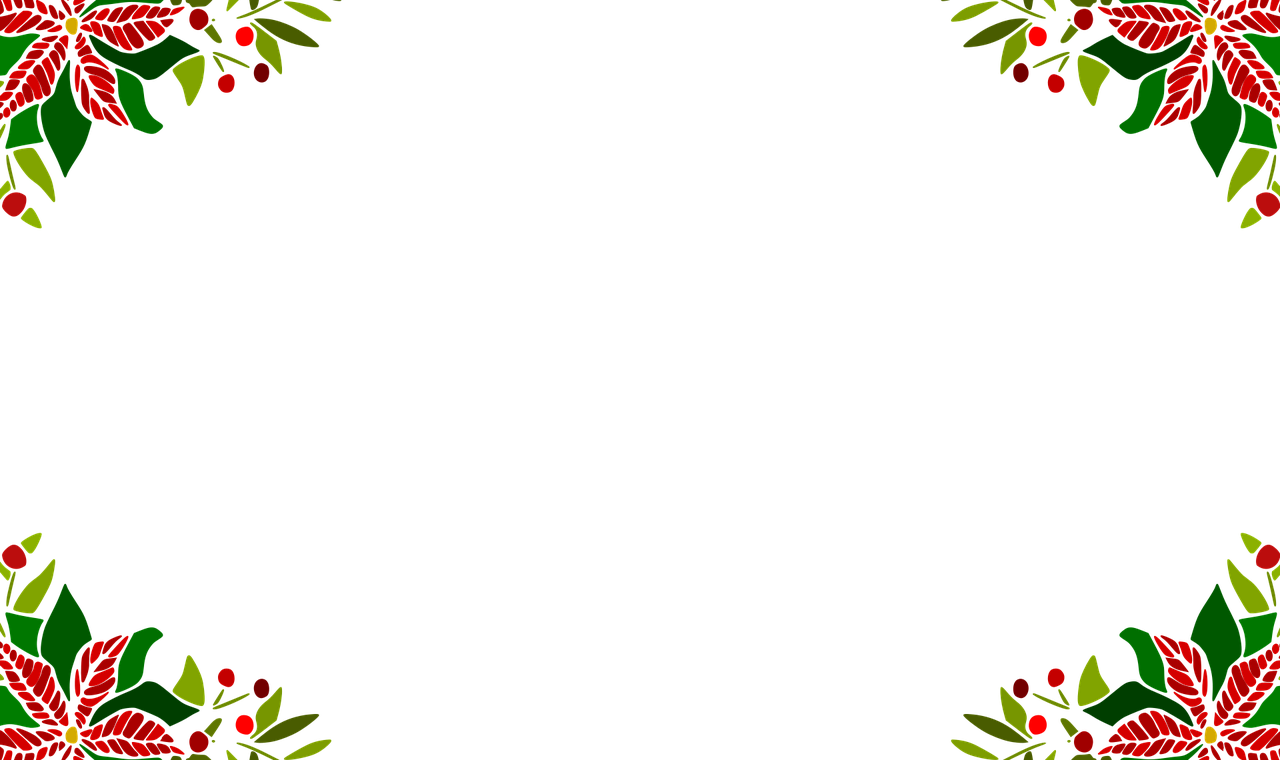 Answer
snow angels
s + Noah + n + gels
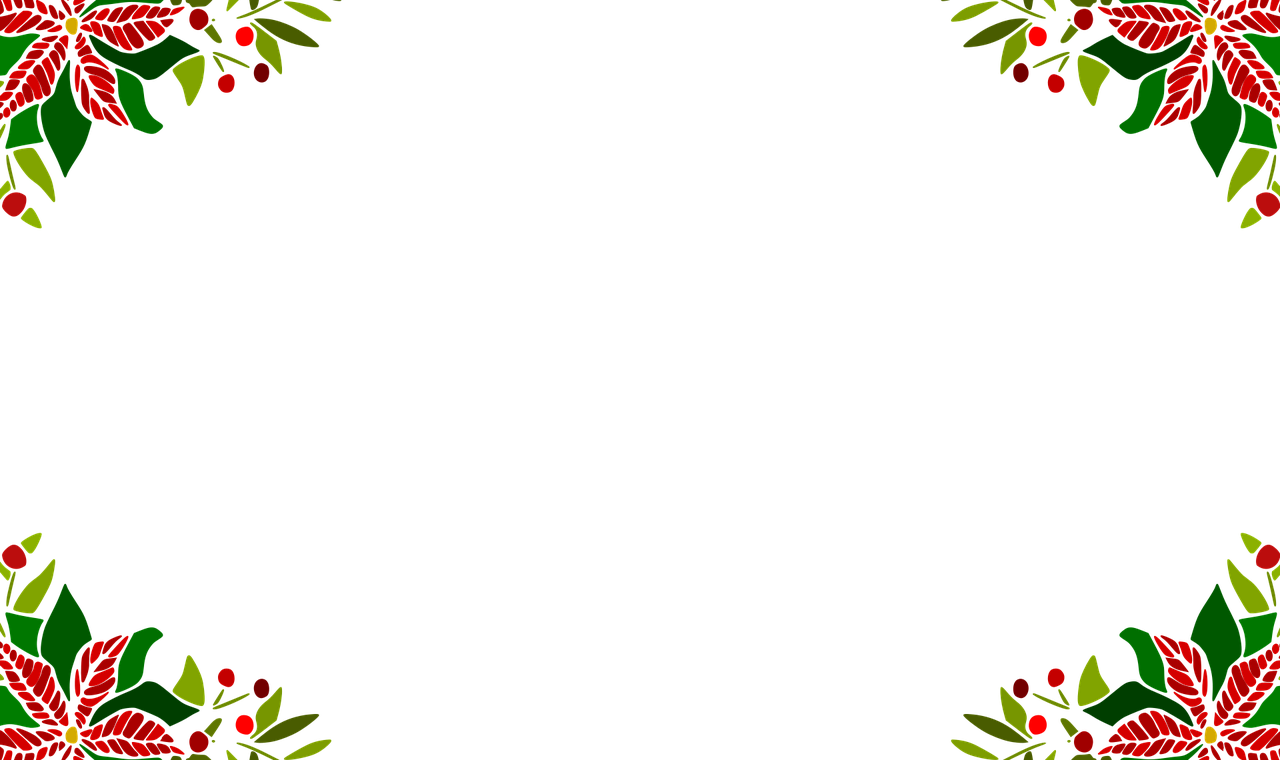 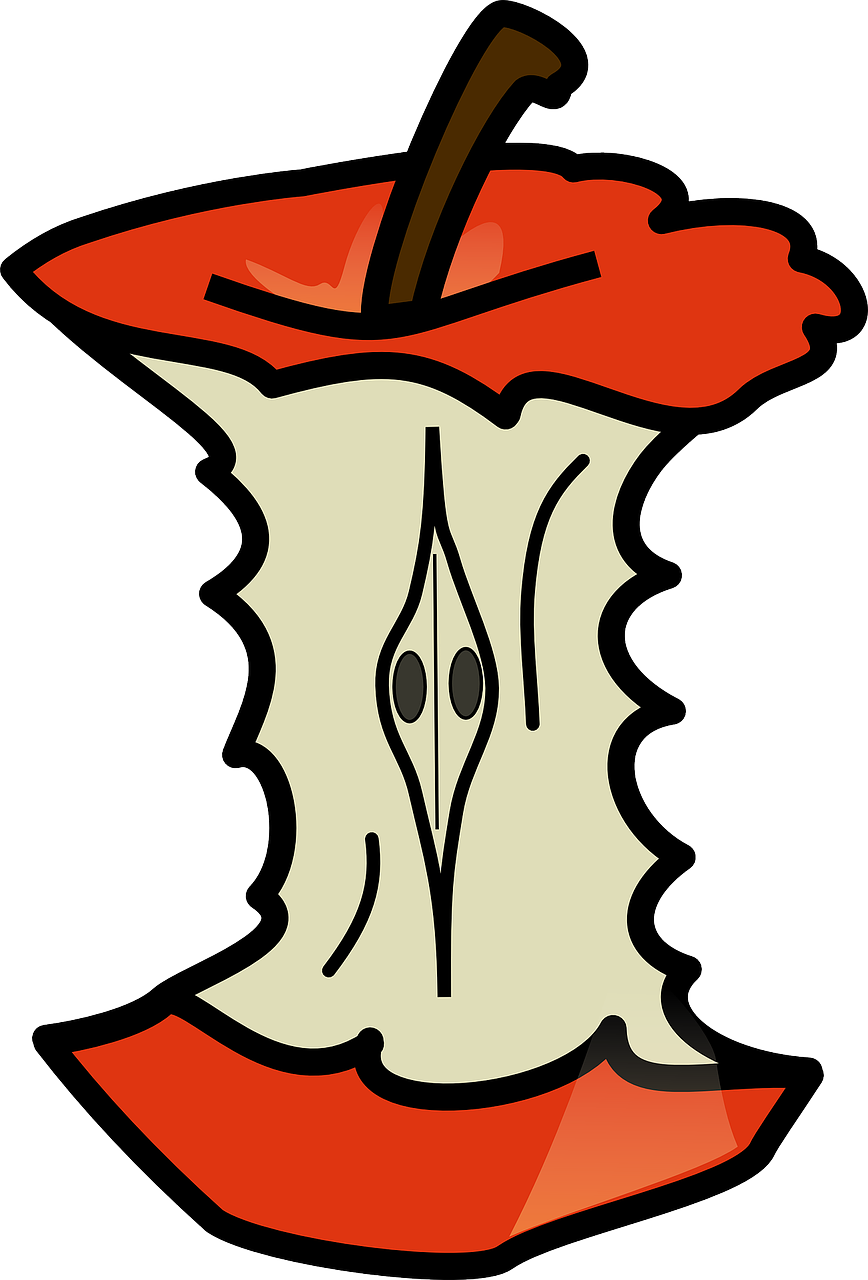 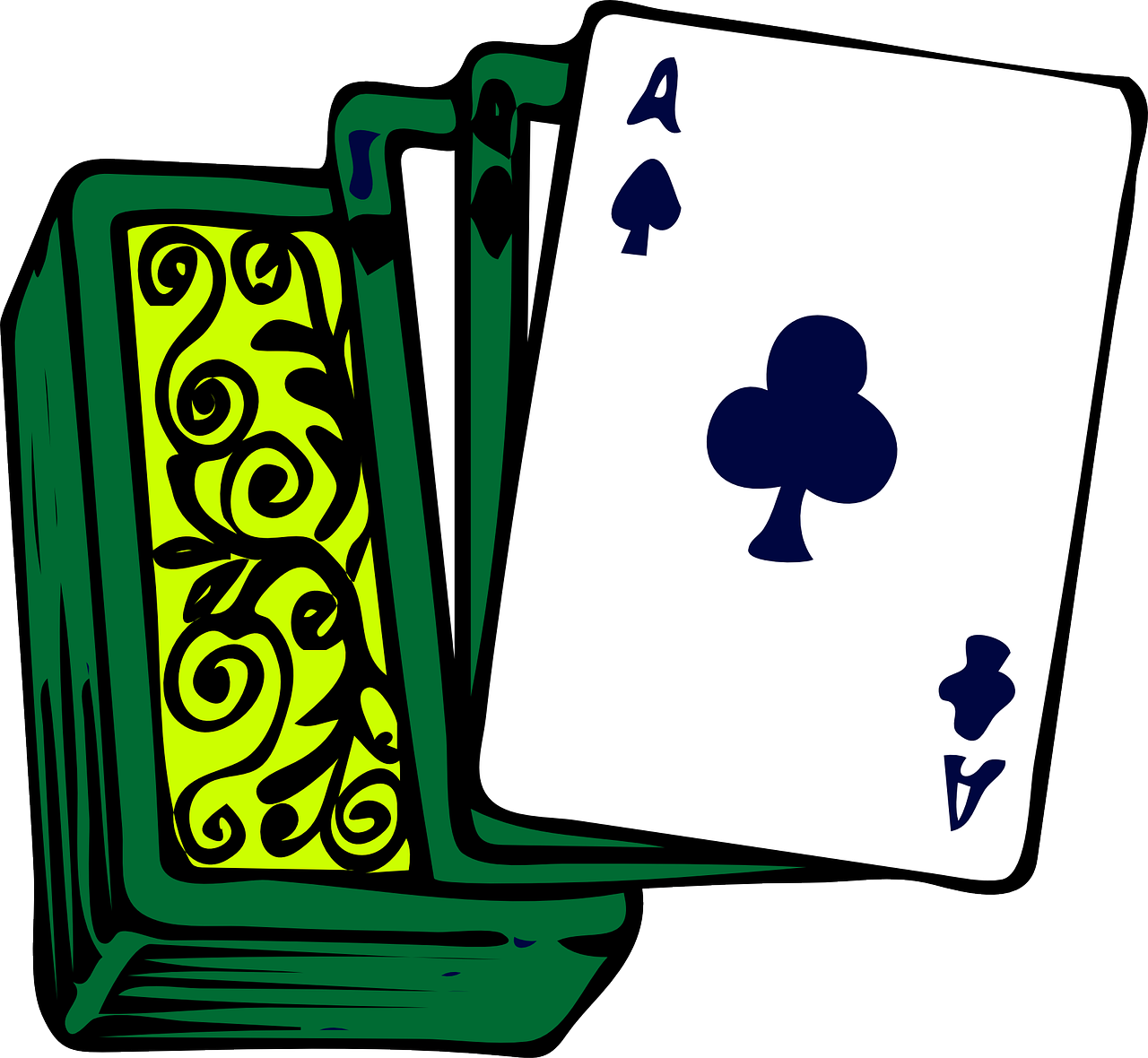 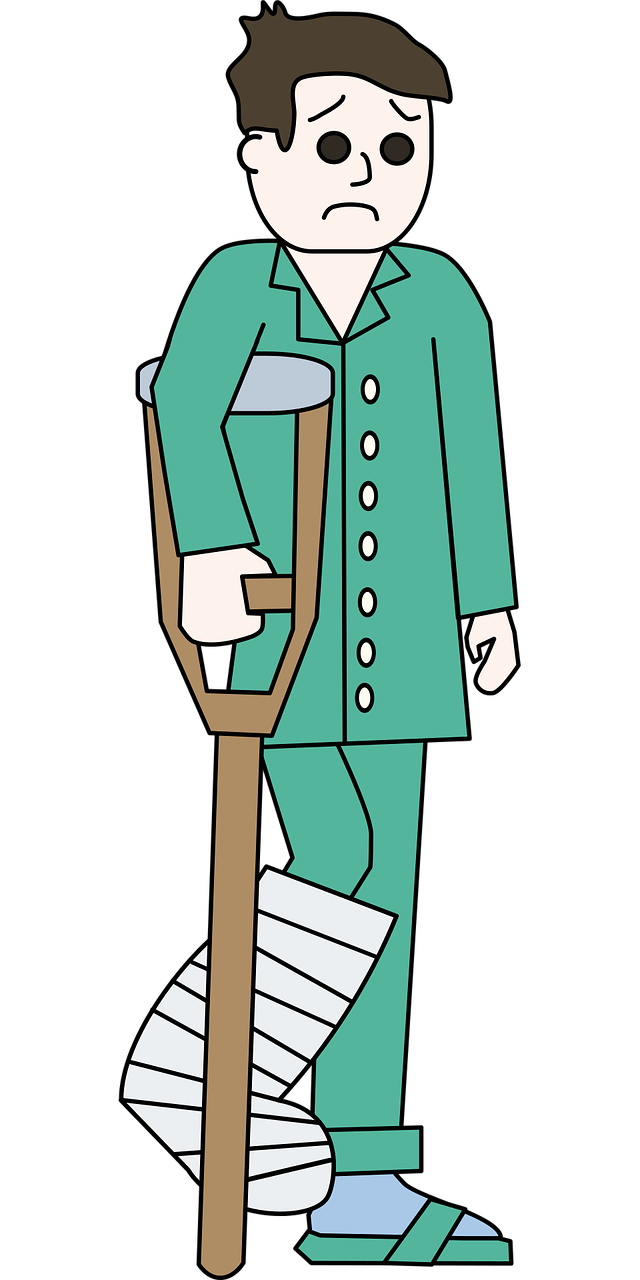 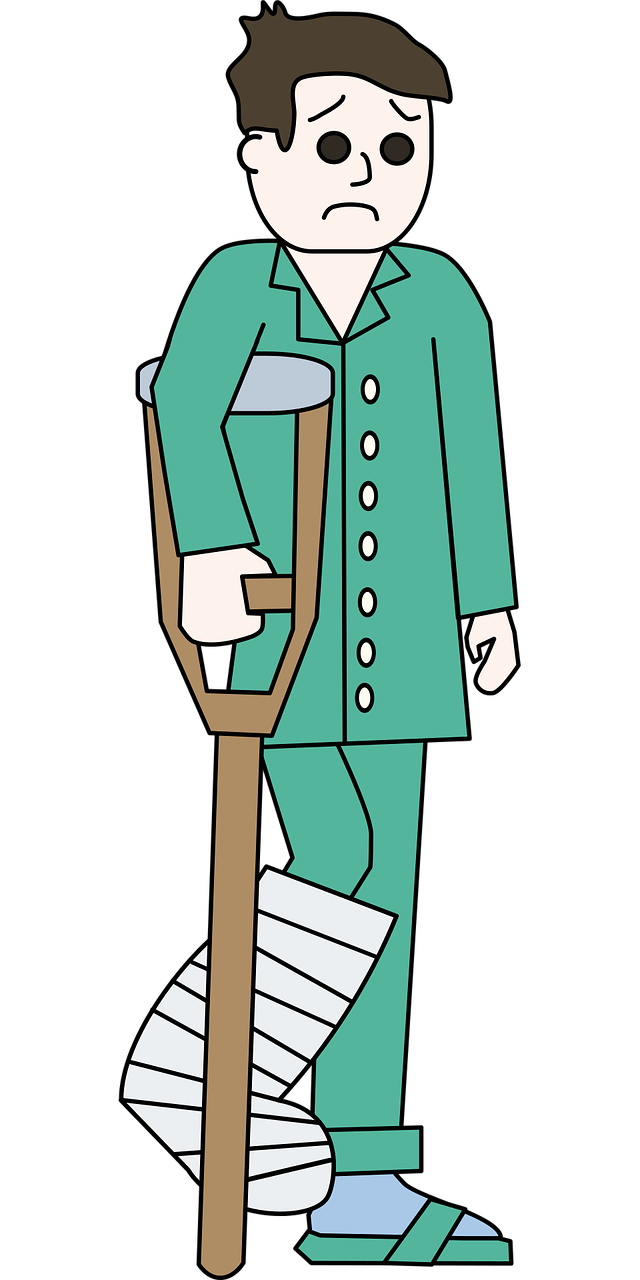 ( - P          )
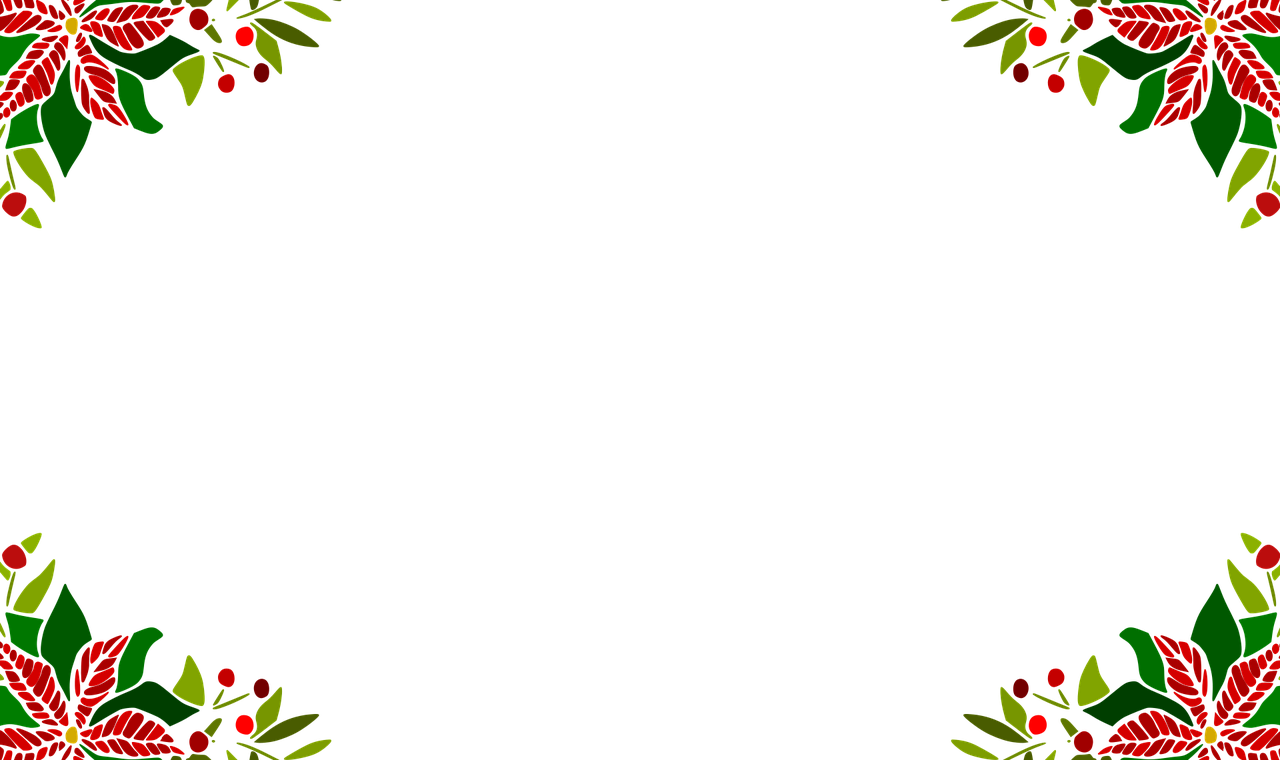 Answer
decorations
deck + core + (-p)atients
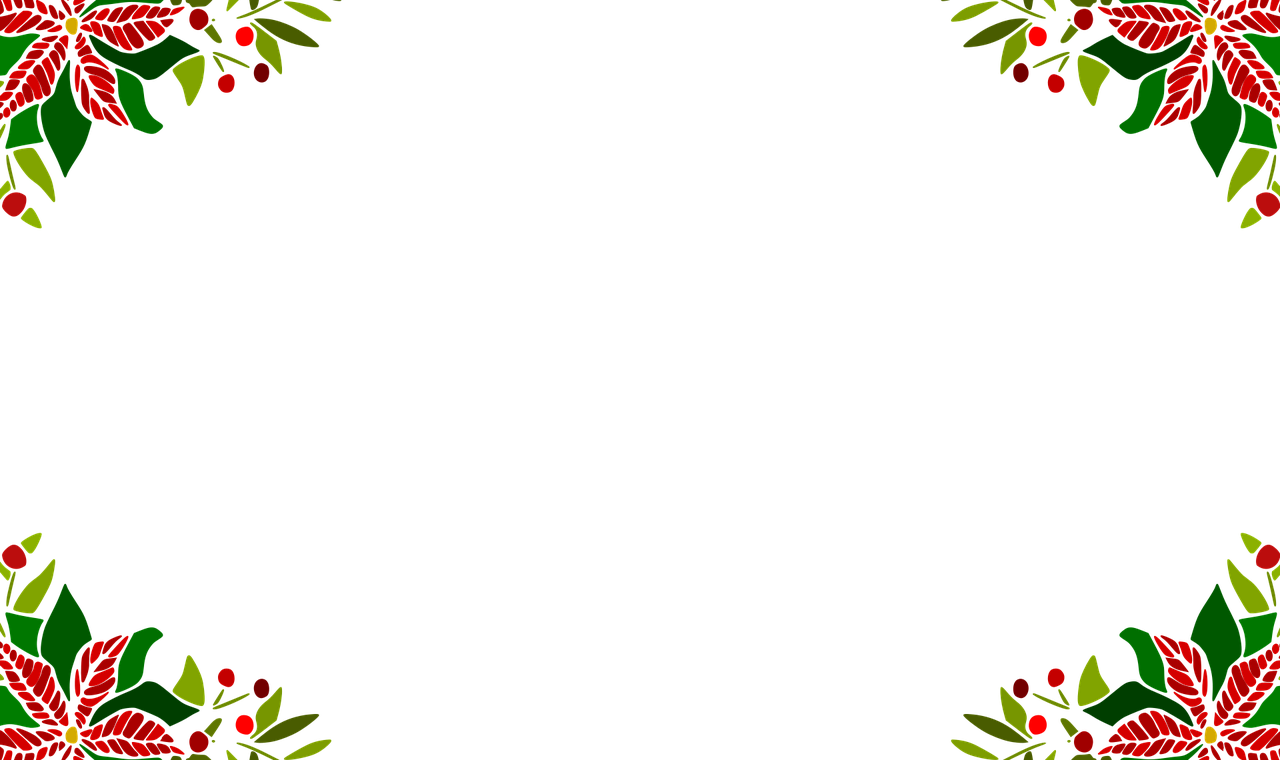 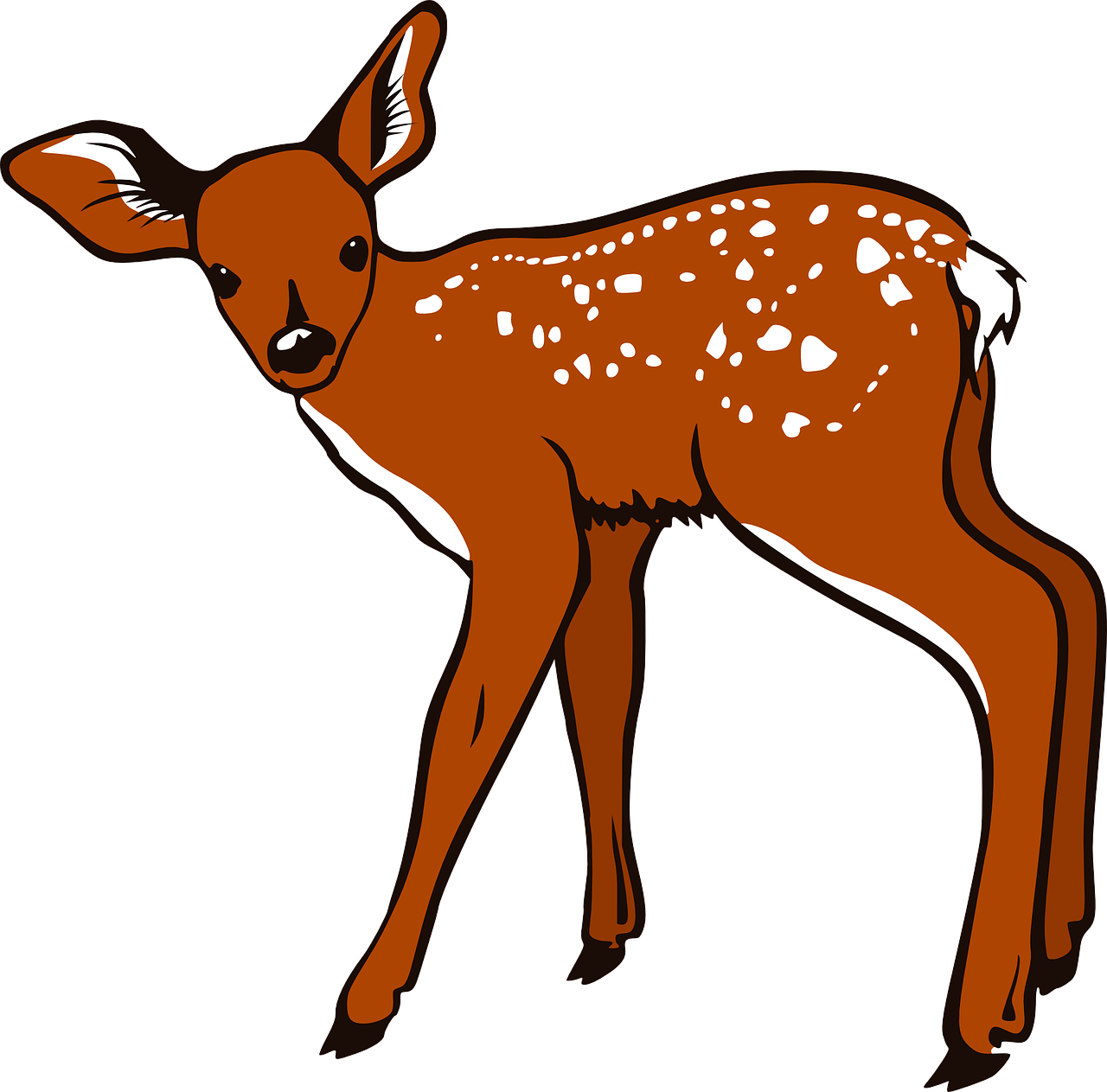 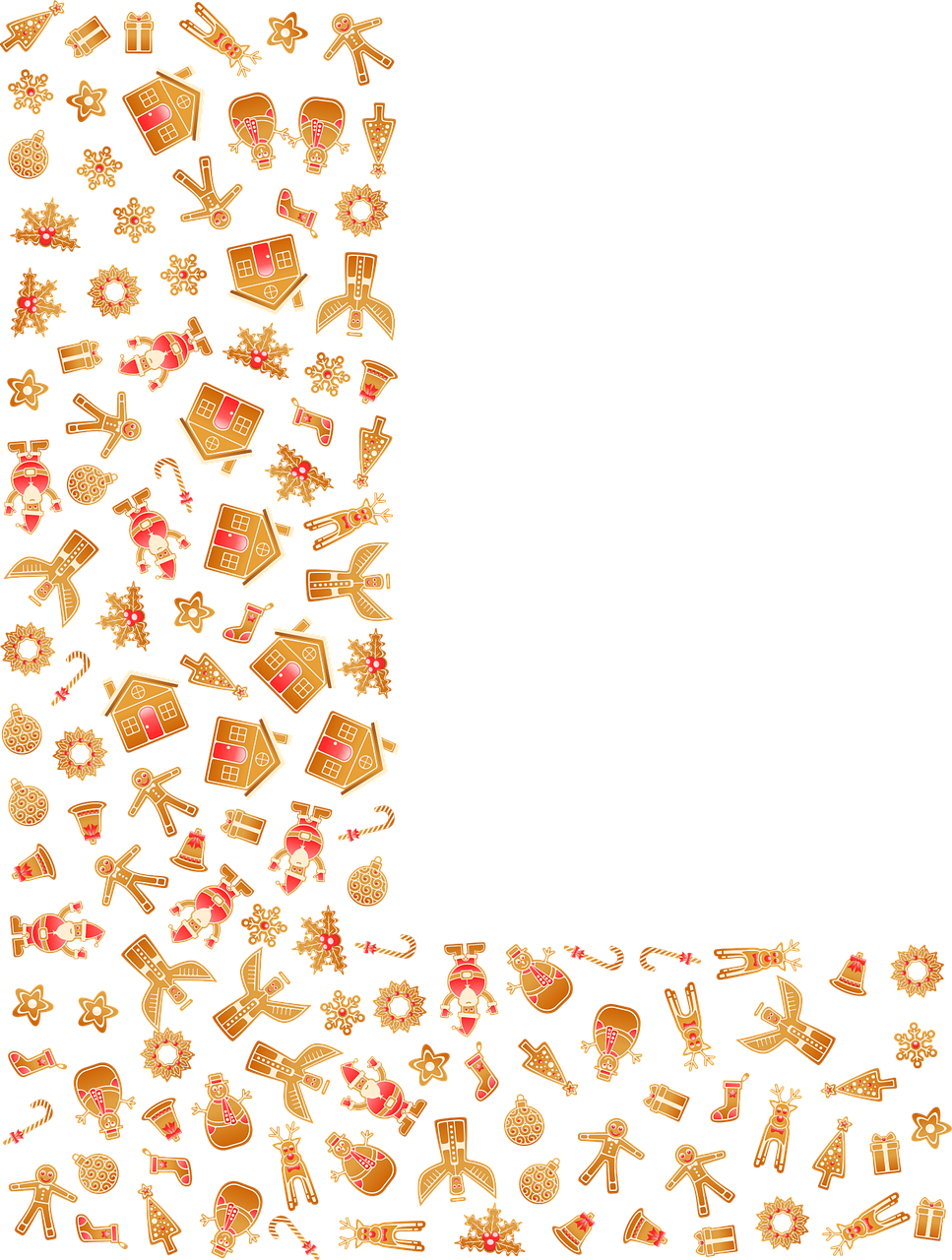 the
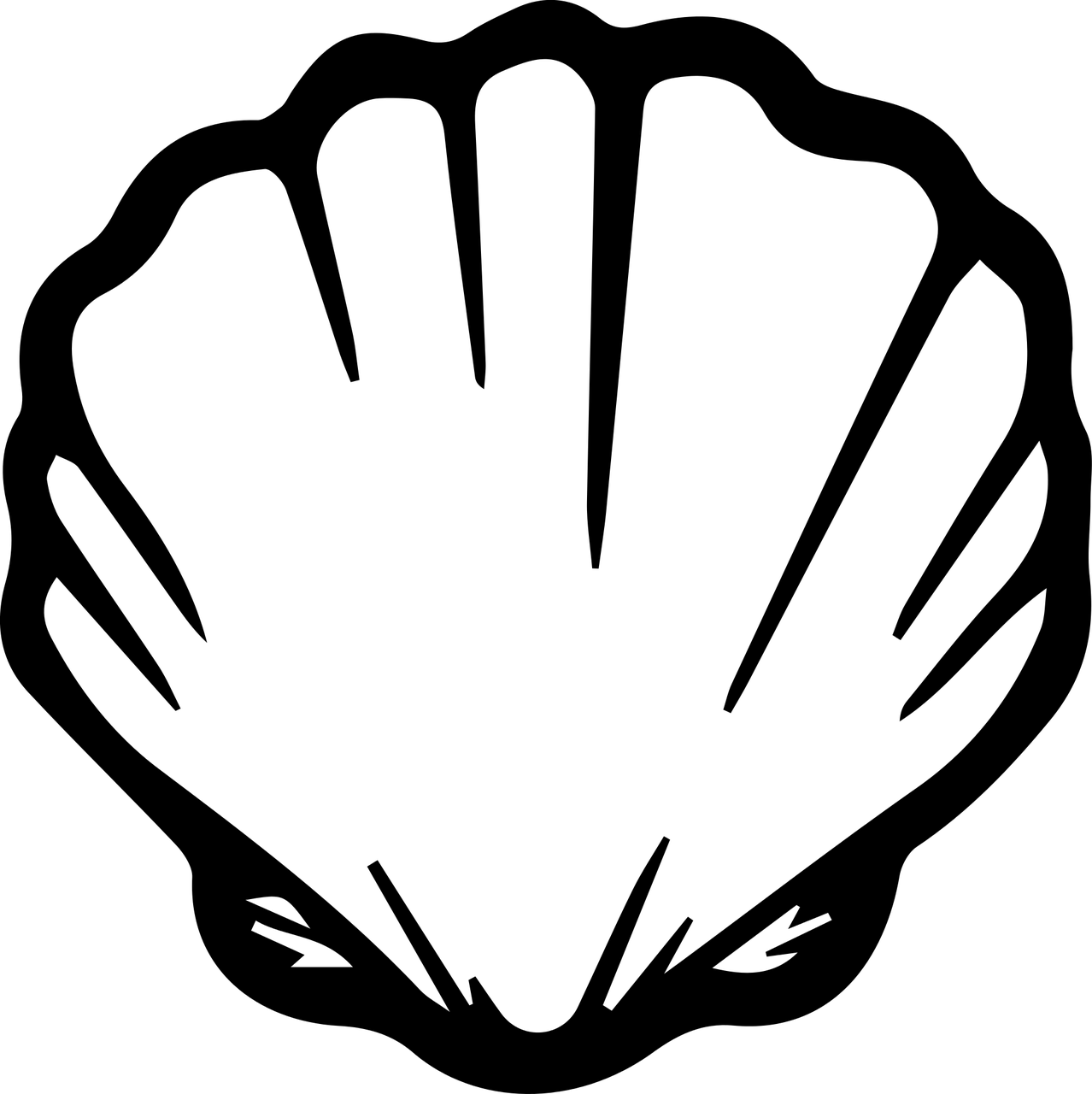 F
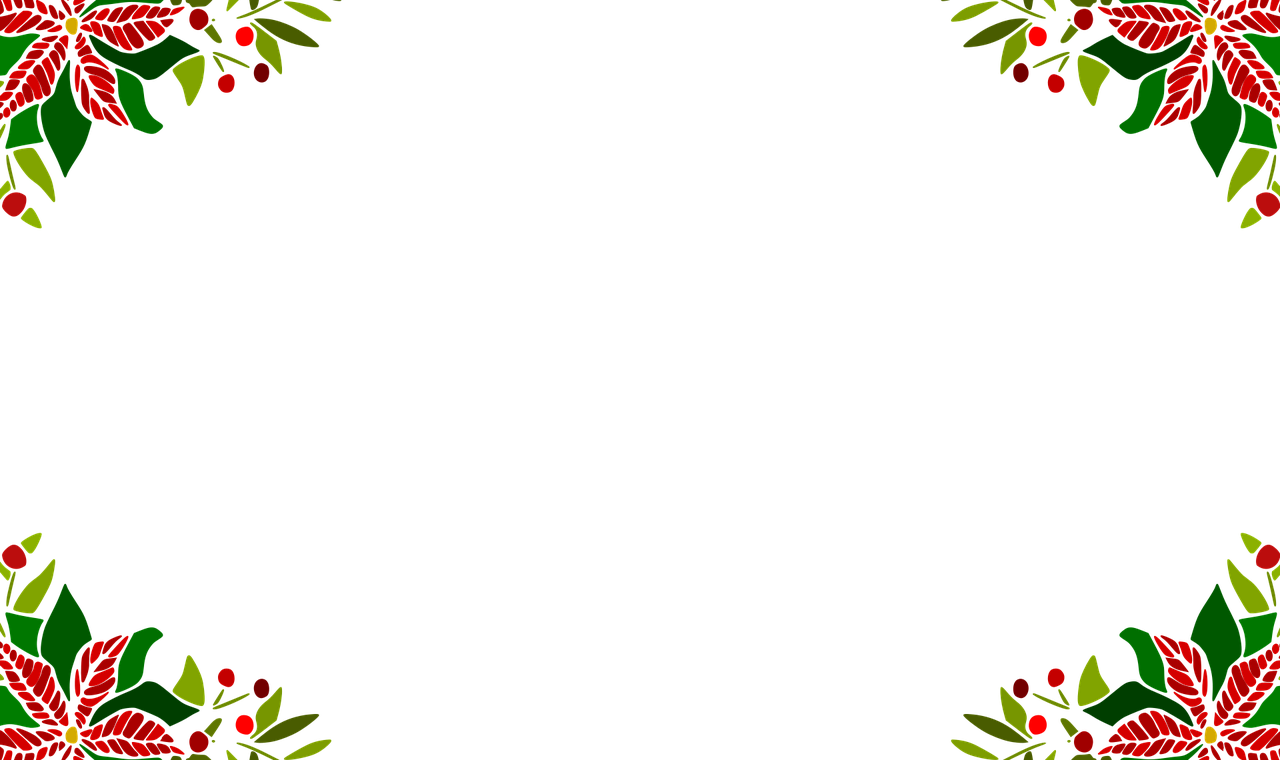 Answer
Elf on the Shelf
L + fawn 
the
shell + f
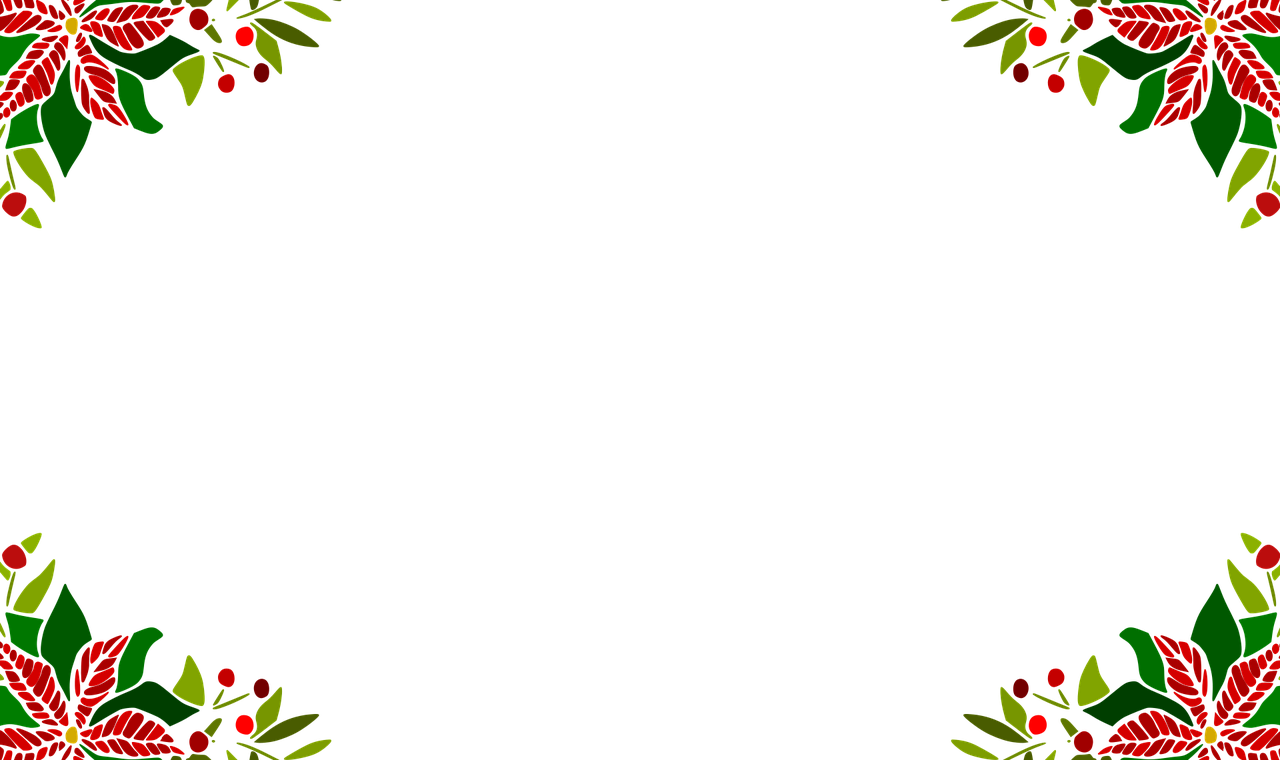 That’s all!
How many did you get?
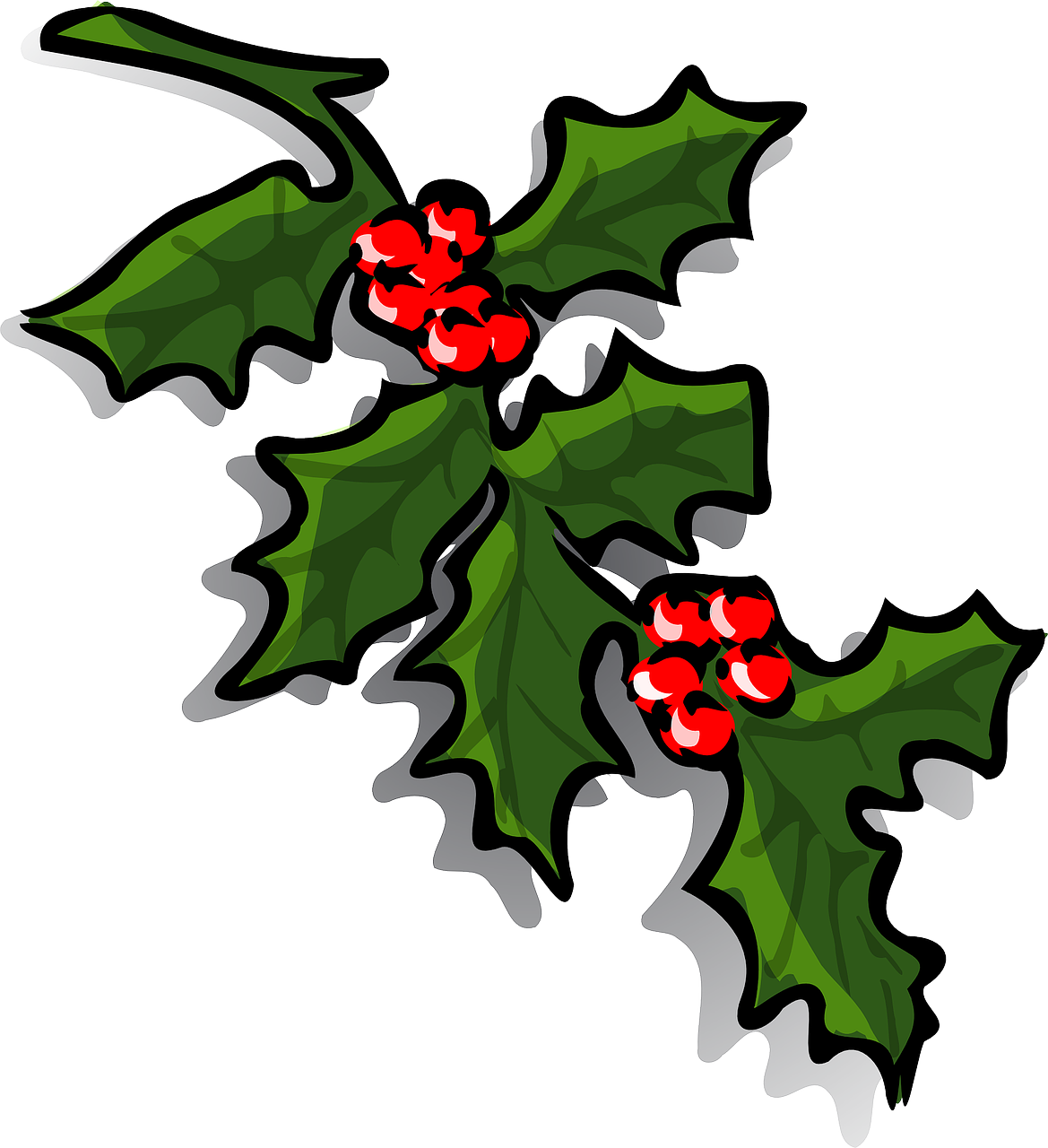